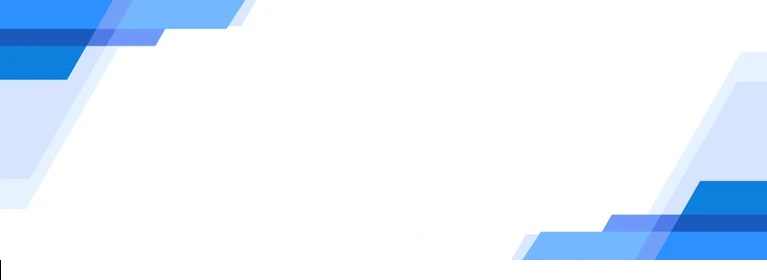 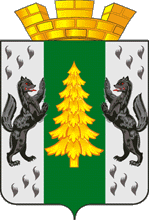 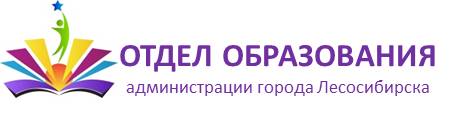 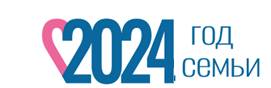 ГОРОД ЛЕСОСИБИРСК
ОБРАЗОВАНИЕ И СЕМЬЯ – ВЗГЛЯД  В ОДНУ СТОРОНУ
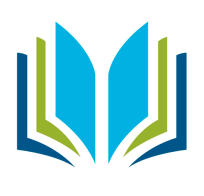 Городской педагогический совет/ 2024
г. Лесосибирск
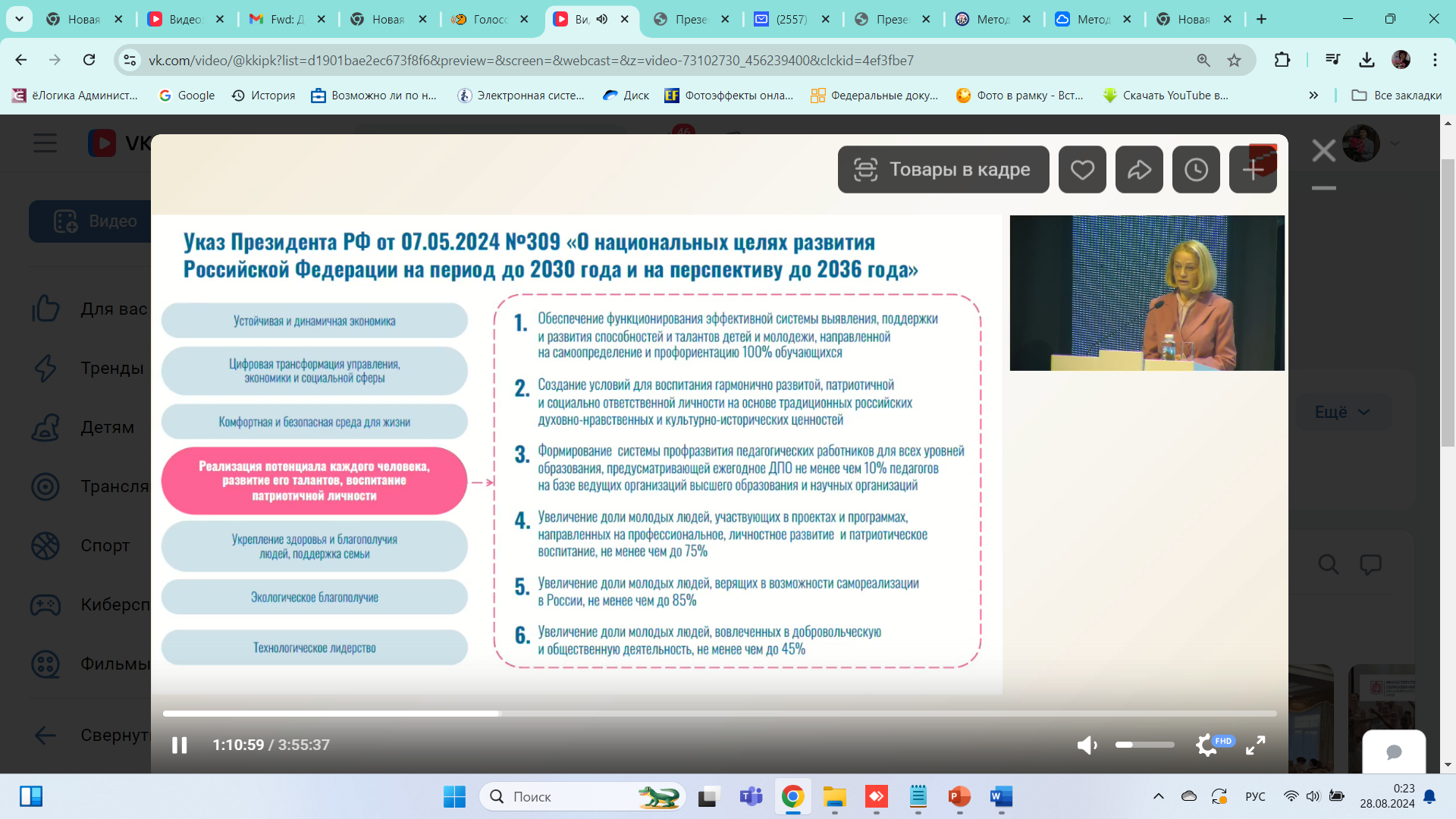 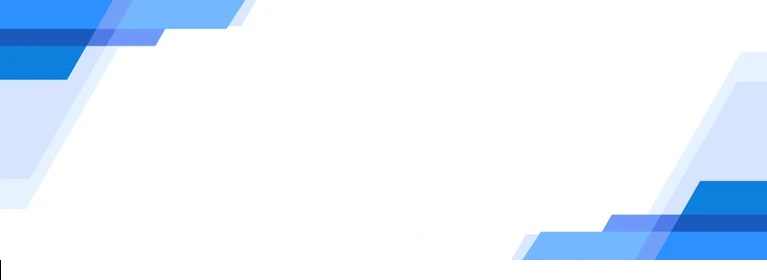 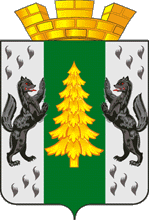 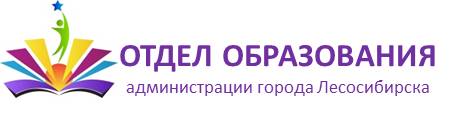 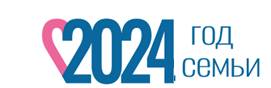 ГОРОД ЛЕСОСИБИРСК
ОБРАЗОВАНИЕ И СЕМЬЯ – ВЗГЛЯД  В ОДНУ СТОРОНУ
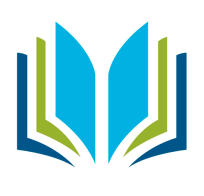 Городской педагогический совет/ 2024
г. Лесосибирск
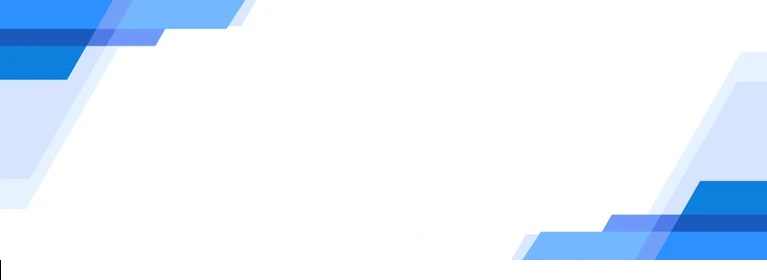 ЗНАНИЕ
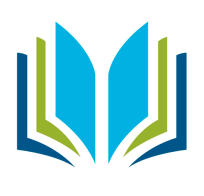 Городской педагогический совет/ 2024
Динамика результатов ЕГЭ: выбор предметов по выбору (%)
Динамика результатов ЕГЭ: высокие результаты (70 б.и более %)
высокие результаты (80б. и более )
Высокие результаты ЕГЭ-2024
МБОУ «СОШ №9»
МБОУ «СОШ №8»
МБОУ «Гимназия»
Петряев Максим 100б.(химия)
88 б.(физика) 
Власов Адам 100б. (лит-ра)
Поляков Антон 90б. (биология)
Белалов Александр 88б. (инф.)
Яскевич Вероника 95б. (история)
Цинарева Виктория 85б.(общ.)
Лукаш Яна 83б. (общ.)
.
МБОУ «СОШ №2»
МБОУ «Лицей»
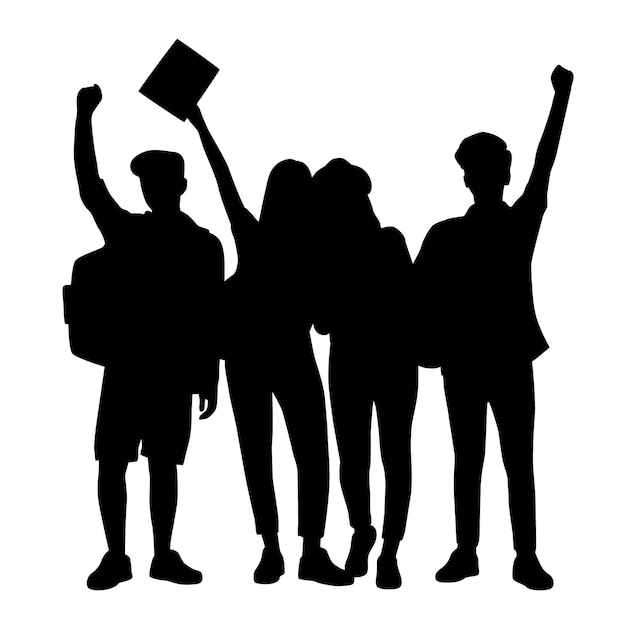 Матвеева Арина 97б. (рус.яз.)
Глушкова Ксения 96б. (мат.), 88б.(инф.)
Гайнанова Екатерина 82б. (анг.яз)
Привалихин Михаил
 82б. (англ.яз)
Динамика результатов ОГЭ
Выбор предметов естественно-научного цикла
Математика
Динамика результатов ОГЭ: высокие результаты (качество %)
Победители и призёры Регионального этапа ВсОШ 2023-2024 уч.года
Соколов Артём, обучающийся МБОУ «СОШ № 2»
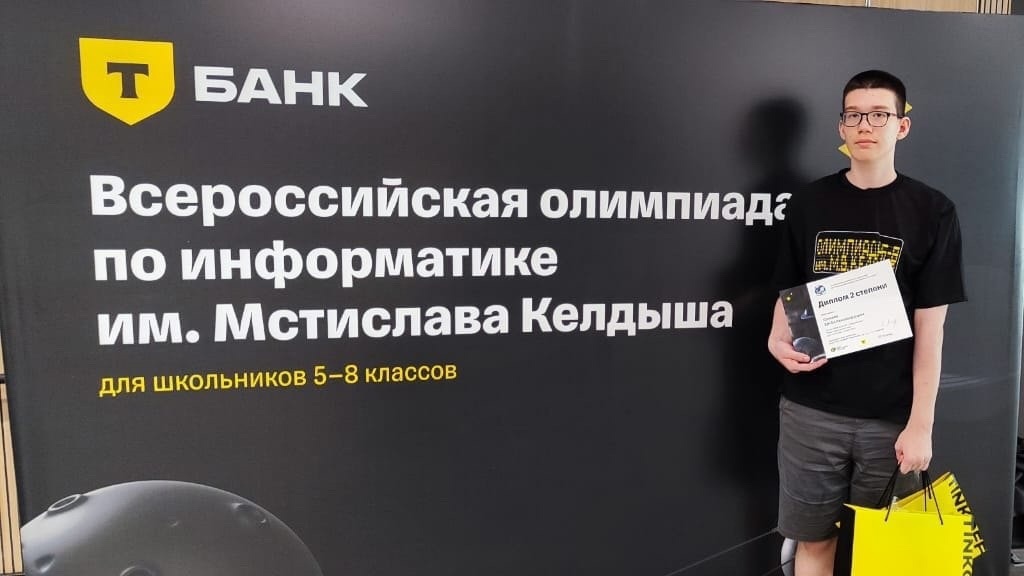 Итоги заключительного этапа ВсОШ:
Диплом II степени
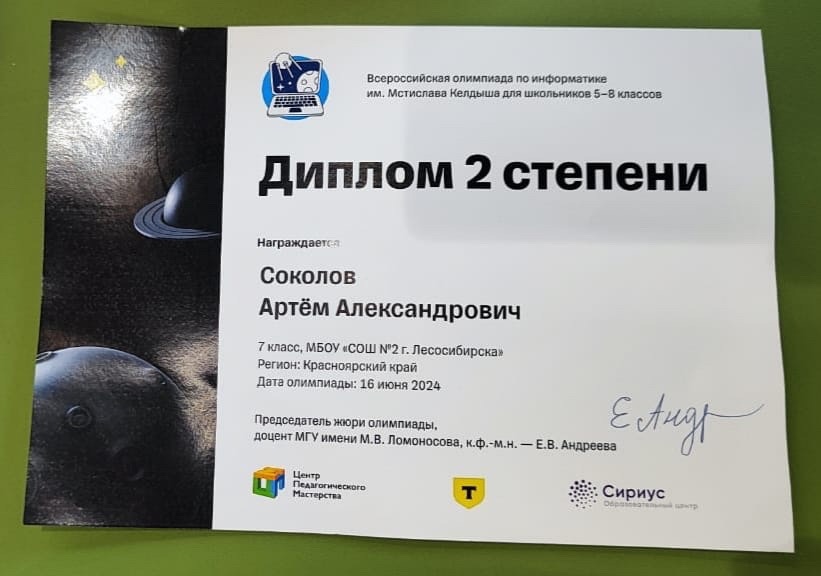 Единственный представитель-участник от Красноярского края заключительного этапа Олимпиады им. Мстислава Келдыша.
Интенсивная школа «Территория успеха»
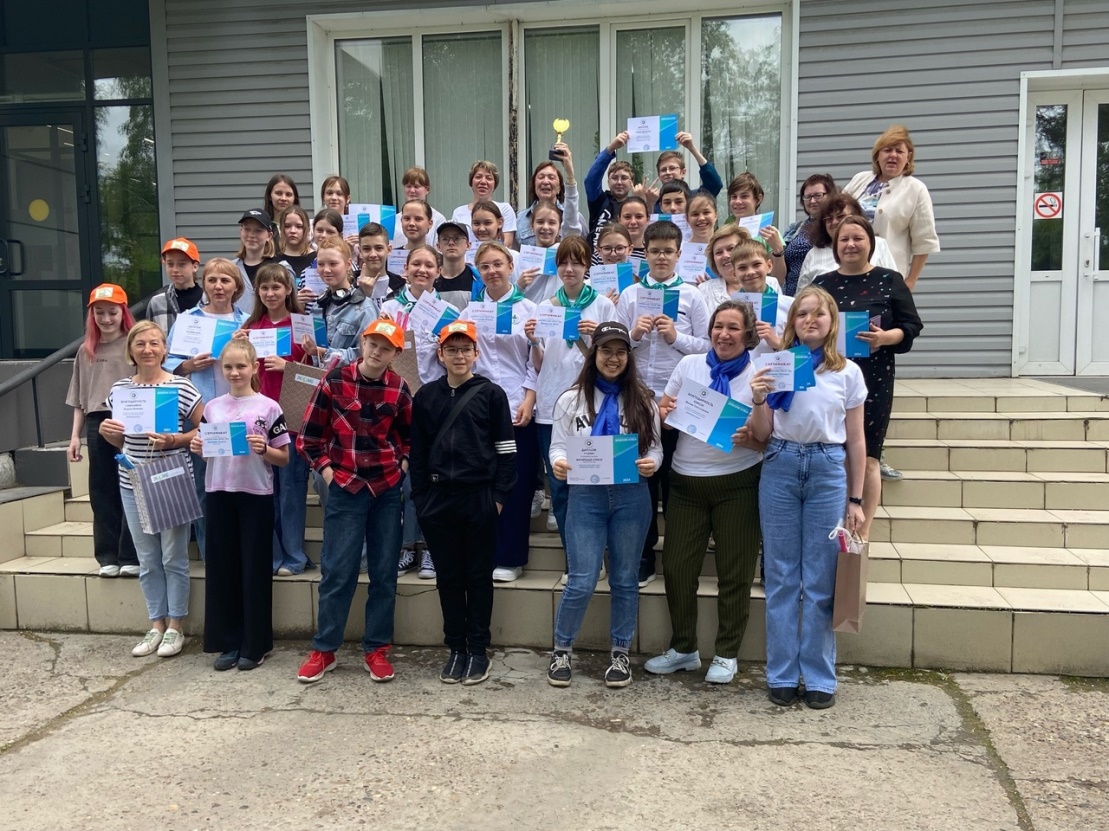 I место -команда МБОУ "СОШ 1" 
Педагог-тьютор: 
Гоголева Оксана Рашитовна
II место - команда МБОУ «СОШ № 6»
Педагог-тьютор: 
Корчагина Ирина Алексеевна
III место - команды МБОУ «СОШ № 8»
Педагог-тьютор: 
Корсун Марьям Гапталхаковна
Интенсивная школа «Лидер»
Модуль "Мастерская журналистики" 
«МБОУ «Гимназия»; 
МБОУ «СОШ № 8»; 
 МБОУ «Лицей». 
Модуль «Социальное проектирование»: 
МБОУ «СОШ № 6»; 
МБОУ «СОШ № 8»; 
МБОУ «СОШ № 9». 
Модуль «Сценическое лидерство» 
МБОУ «Лицей».
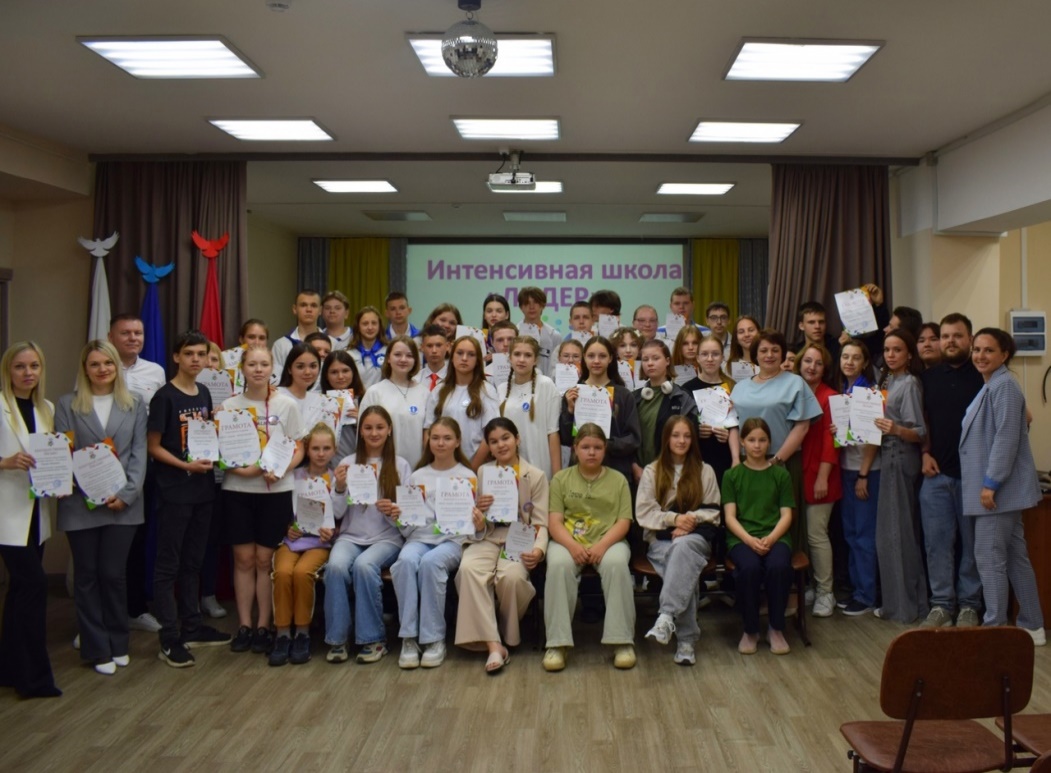 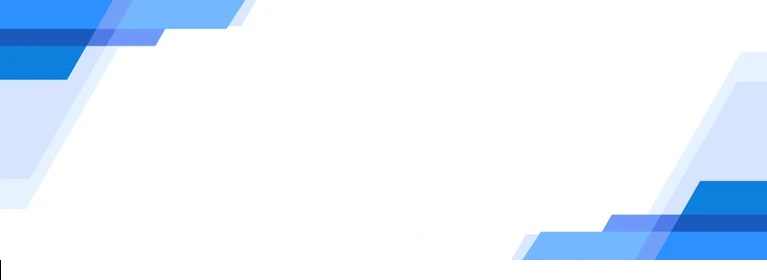 ВОСПИТАНИЕ
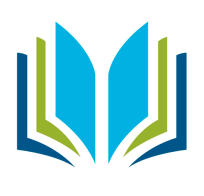 Городской педагогический совет/ 2024
Патриотическое воспитание
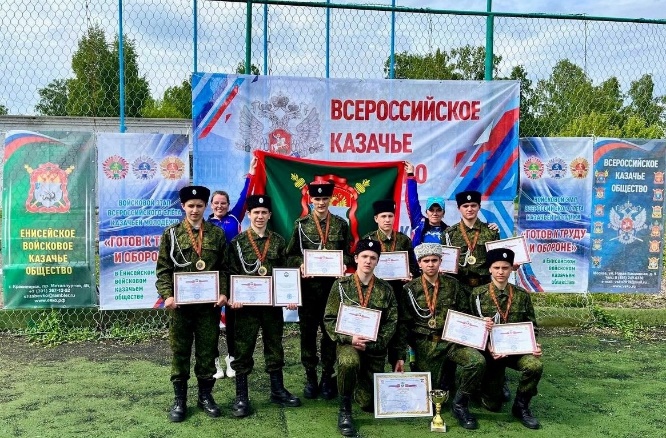 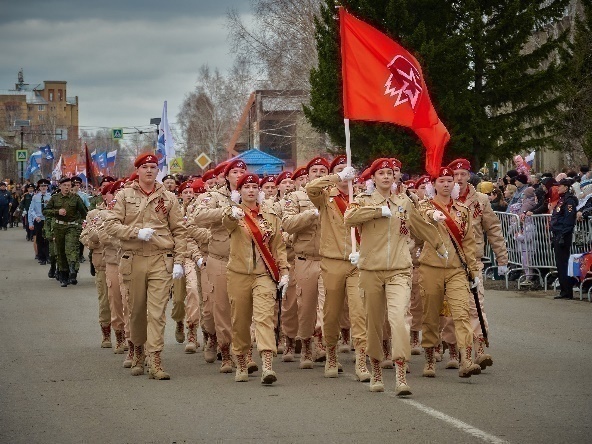 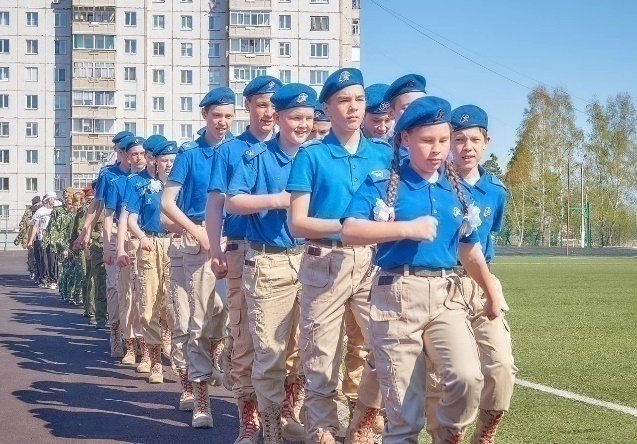 ВПК
Казачий класс
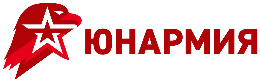 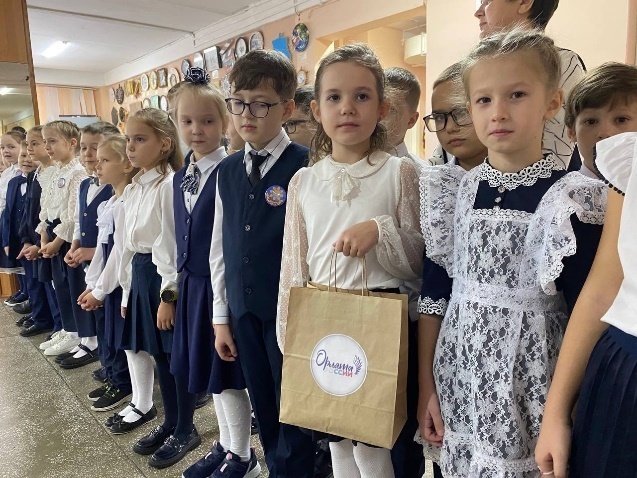 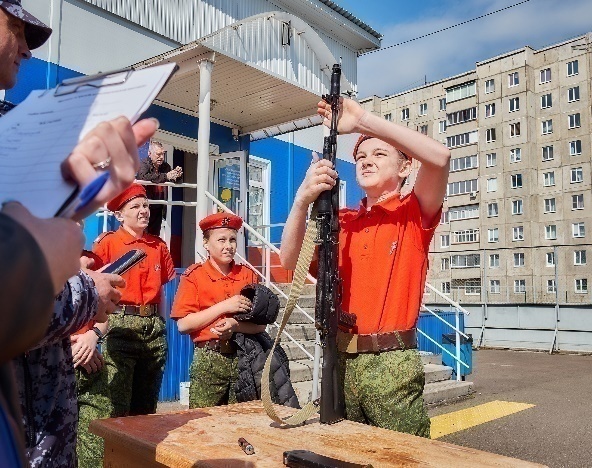 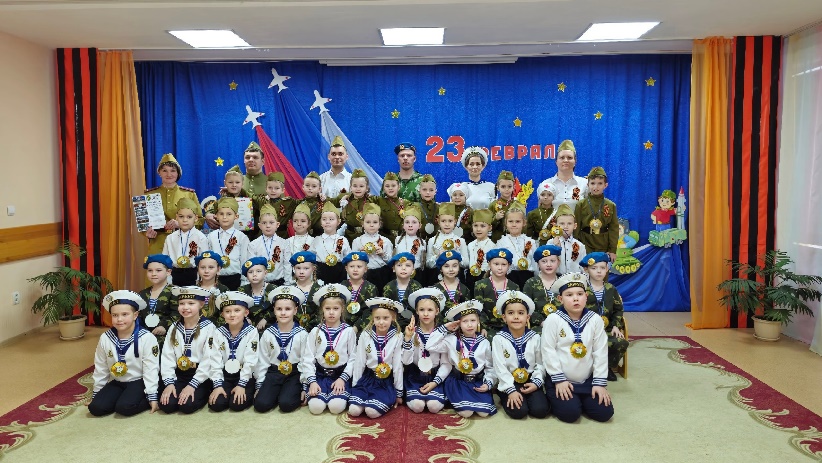 Зарница
Смотр строя и песни
«Орлята России»
Патриотическое воспитание
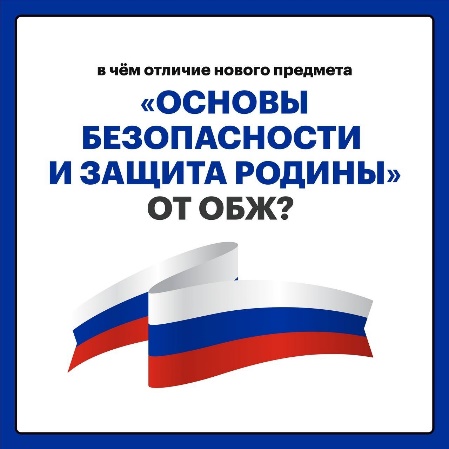 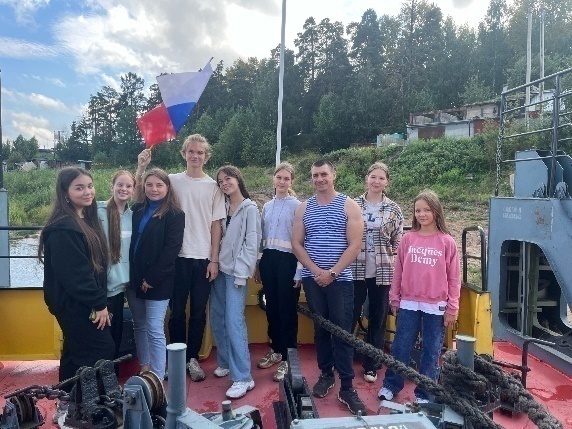 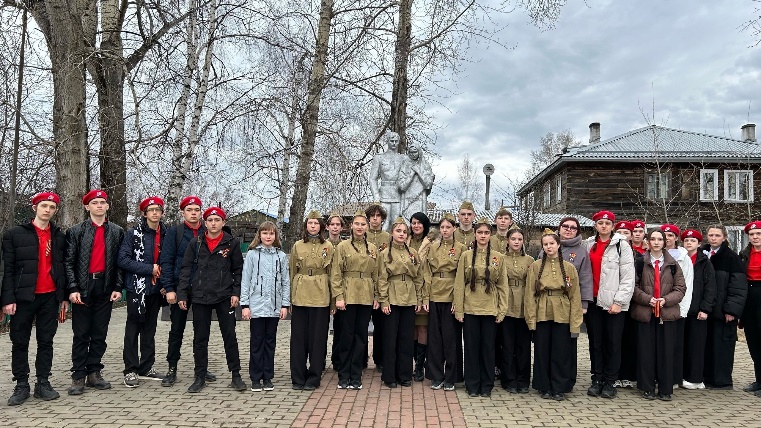 «Движение Первых»
Агитбригада Победы
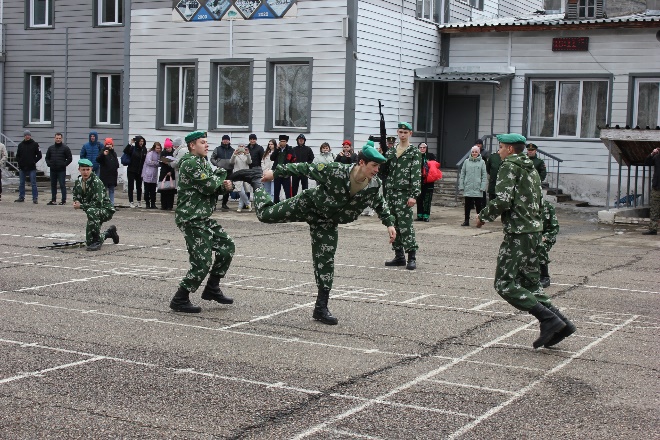 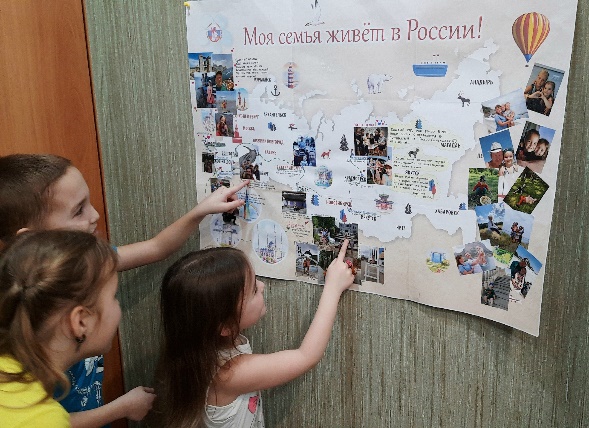 Помощь участникам СВО
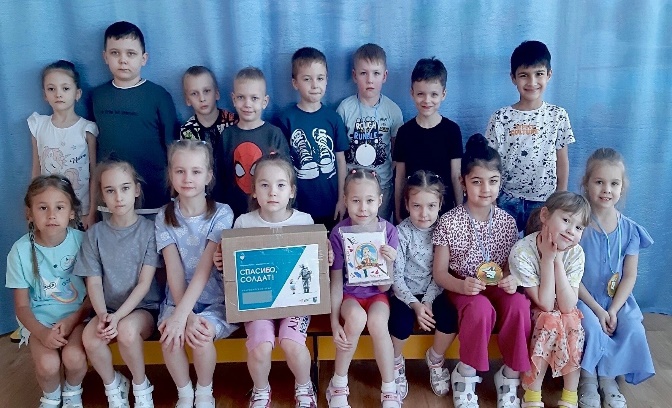 Мир возможностей
«Застава Авангард»
КГБОУ «Лесосибирский кадетский корпус»
МБУ «Молодежный центр»
«Единая Россия»
Спортивное направление
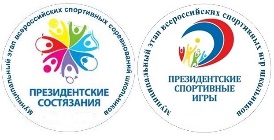 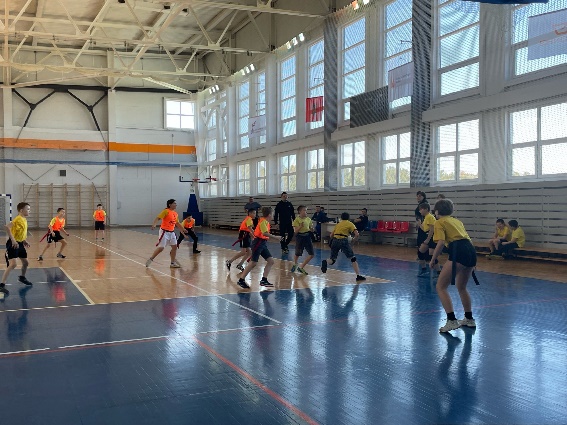 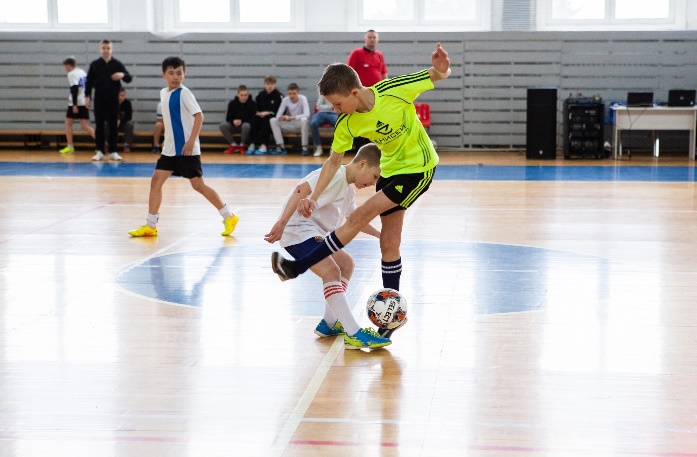 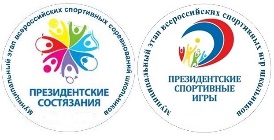 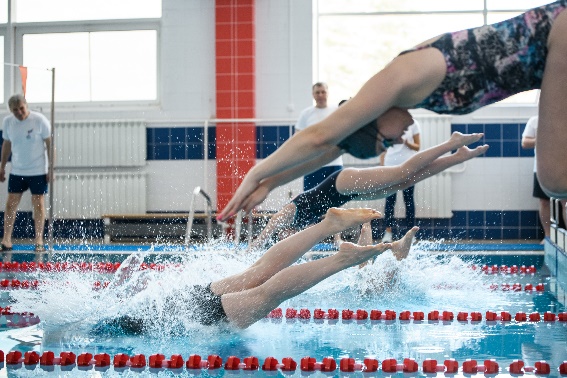 ПСИ, ПС
«Футбол в школу»
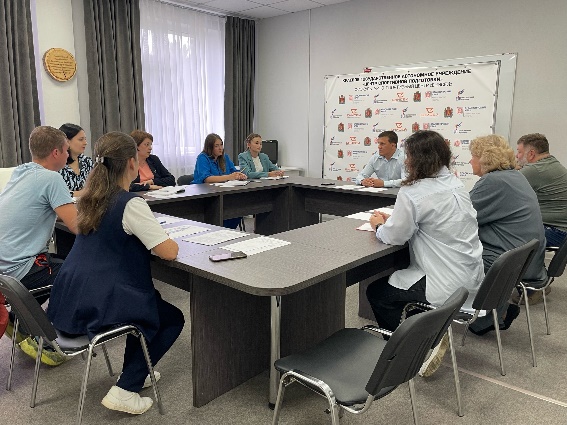 «Плавание для всех»
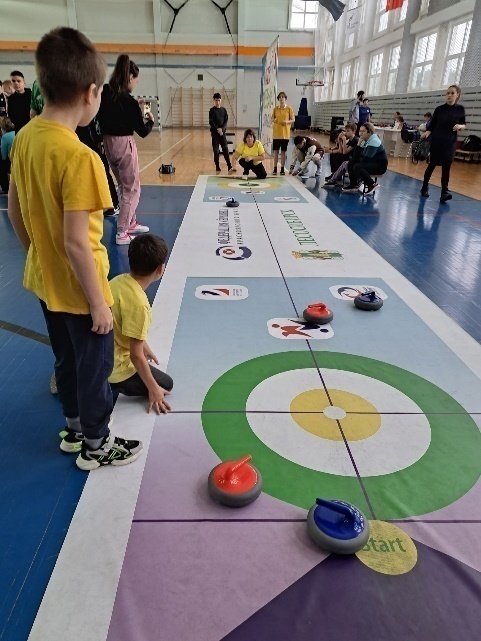 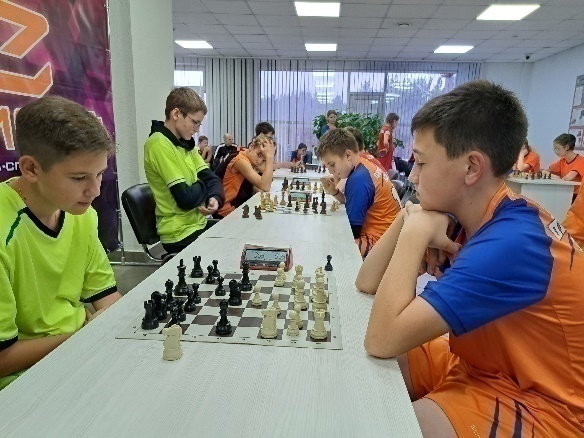 МБУ ДО «СШ по видам единоборств»
ФСЦ «Енисей»
ШСК
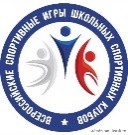 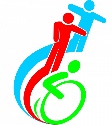 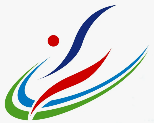 Адаптивный спорт
Проект «Навигаторы детства»Советники директора по воспитанию и взаимодействию с детскими общественными объединениями.
Центры детских инициатив
Модернизация ученического самоуправления 
Штаб воспитательной работы
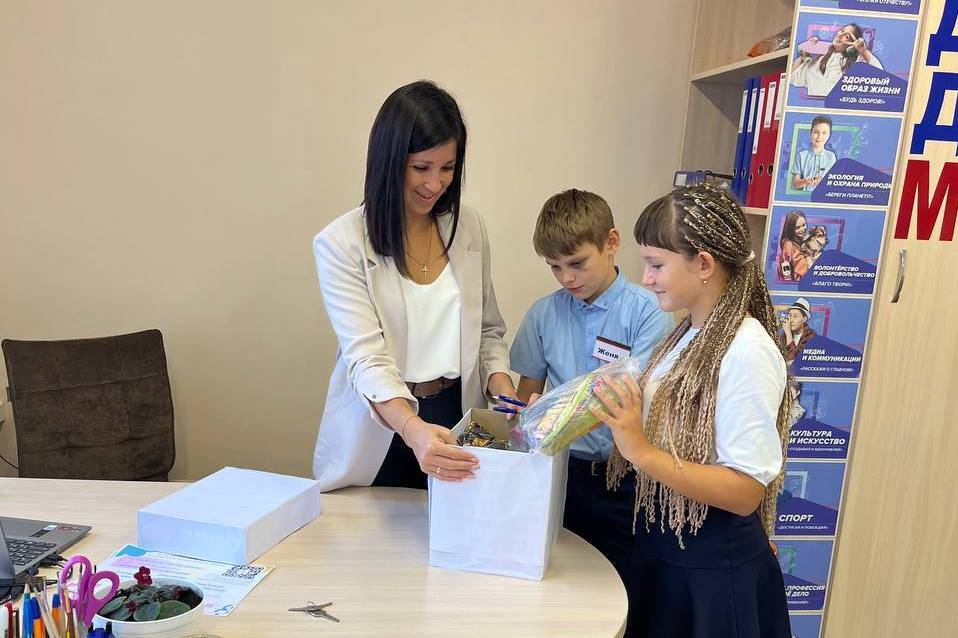 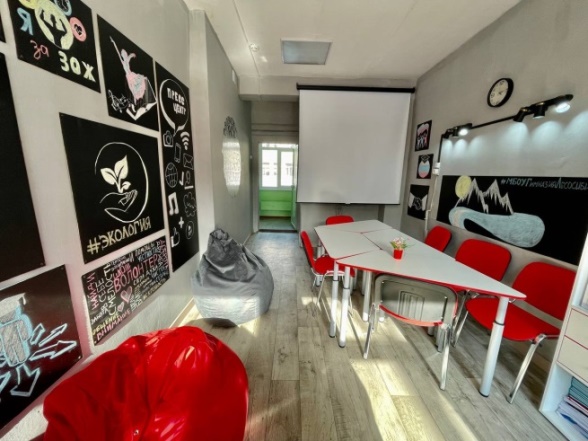 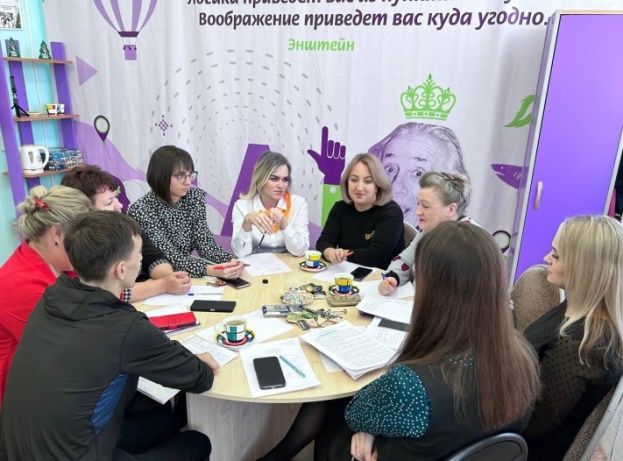 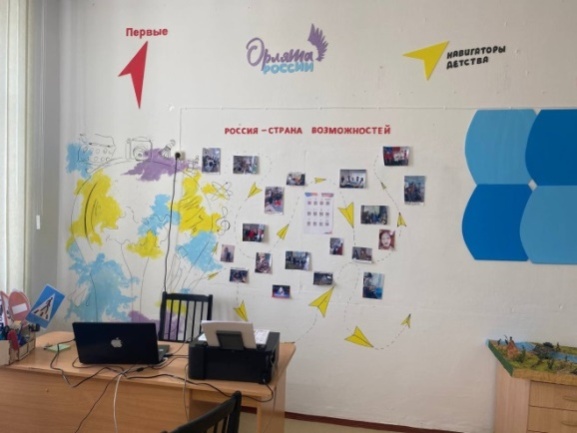 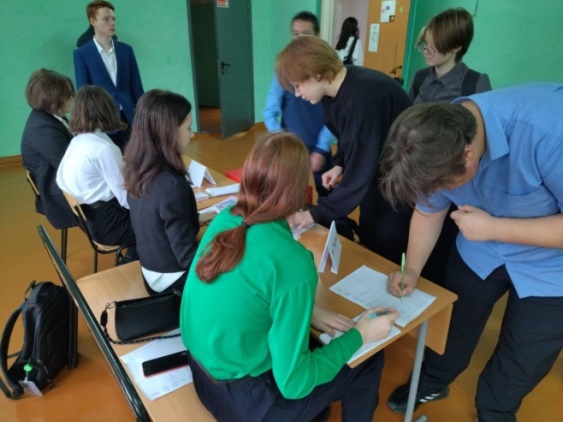 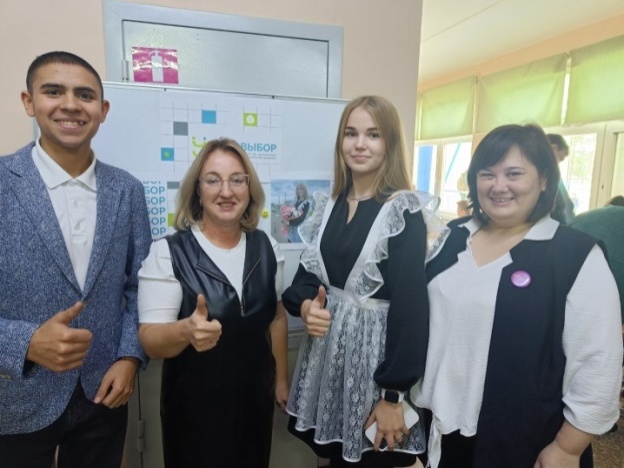 Работа с детскими инициативами
Реализация школьных инициатив 
Участие в грантовых конкурсах
Проектные школы
Мероприятия для городского актива школьников
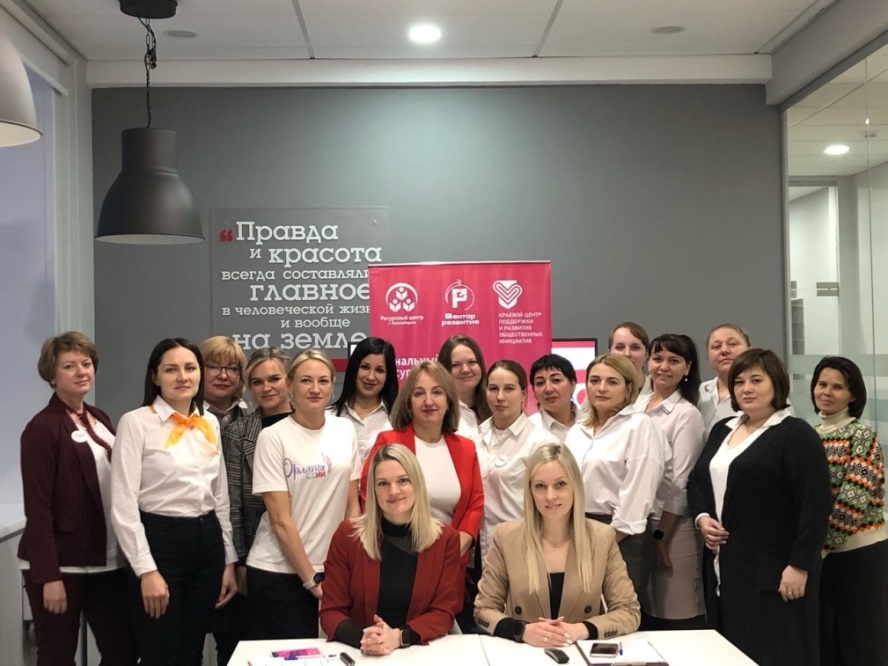 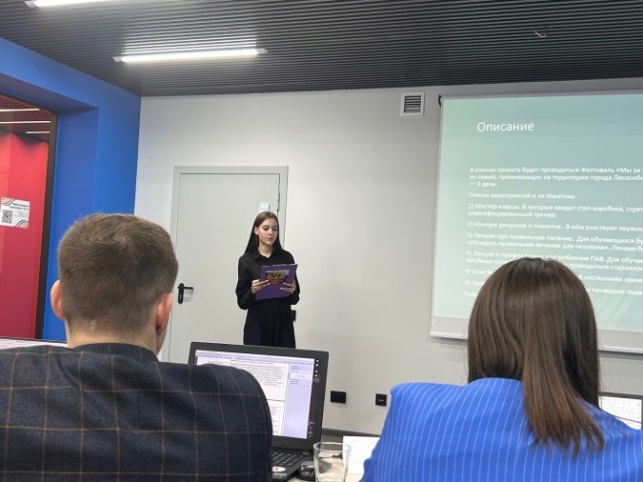 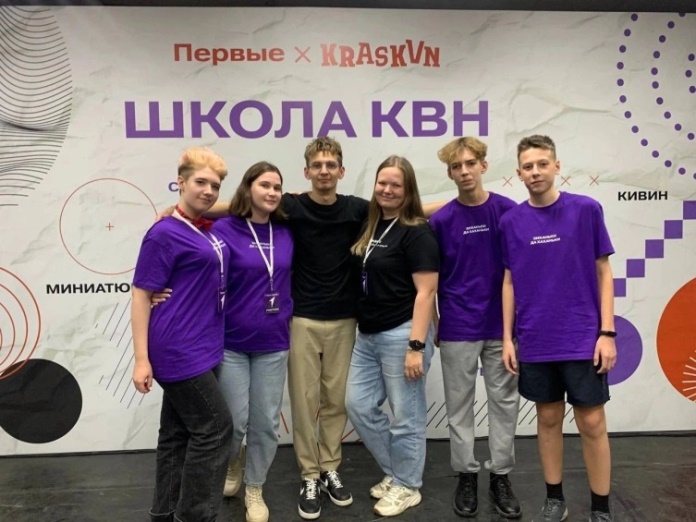 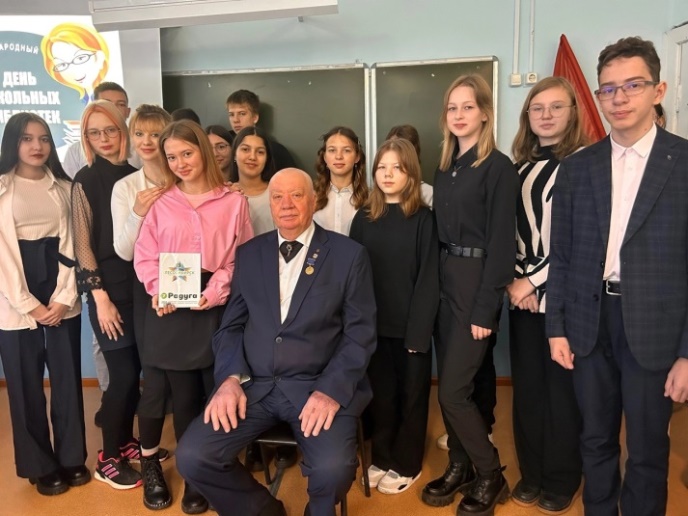 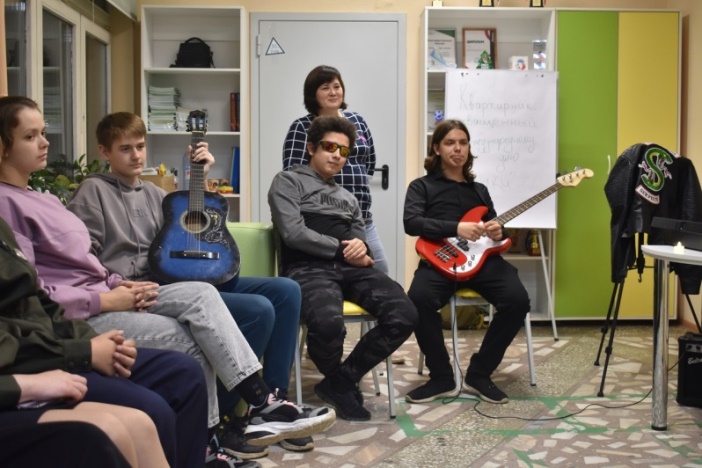 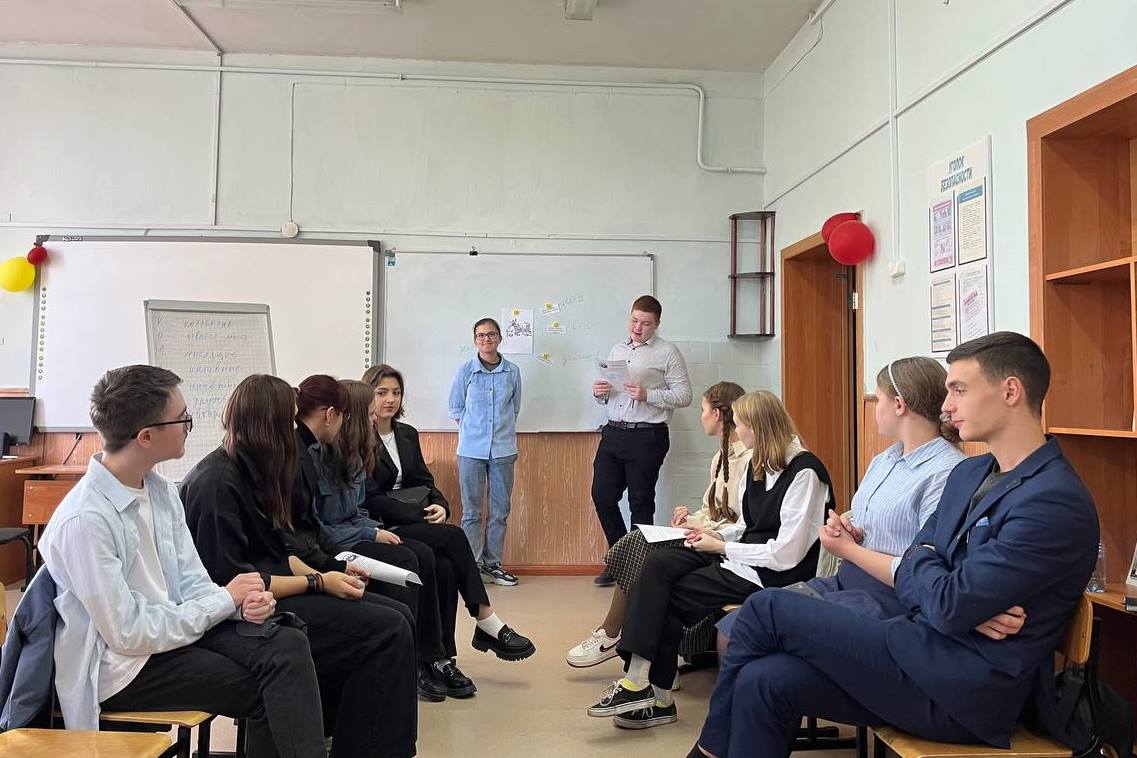 Детские объединения
«Движение Первых» 
«Орлята России»
«ЮНАРМИЯ»
«Волонтёры»
«Юннаты» и другие
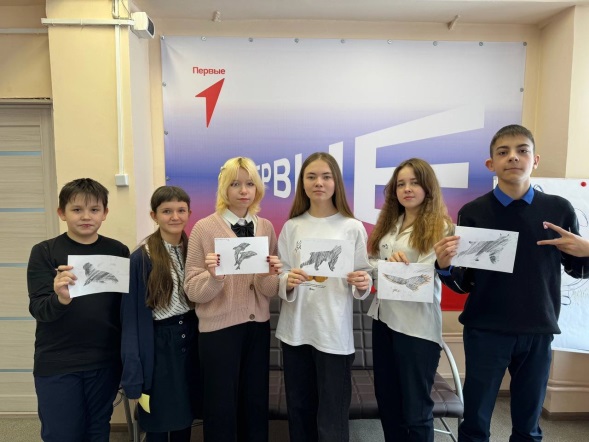 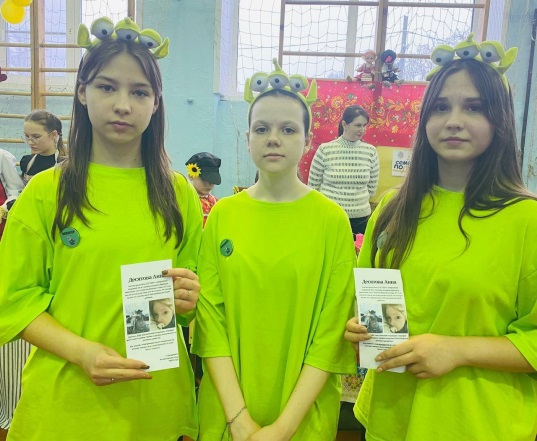 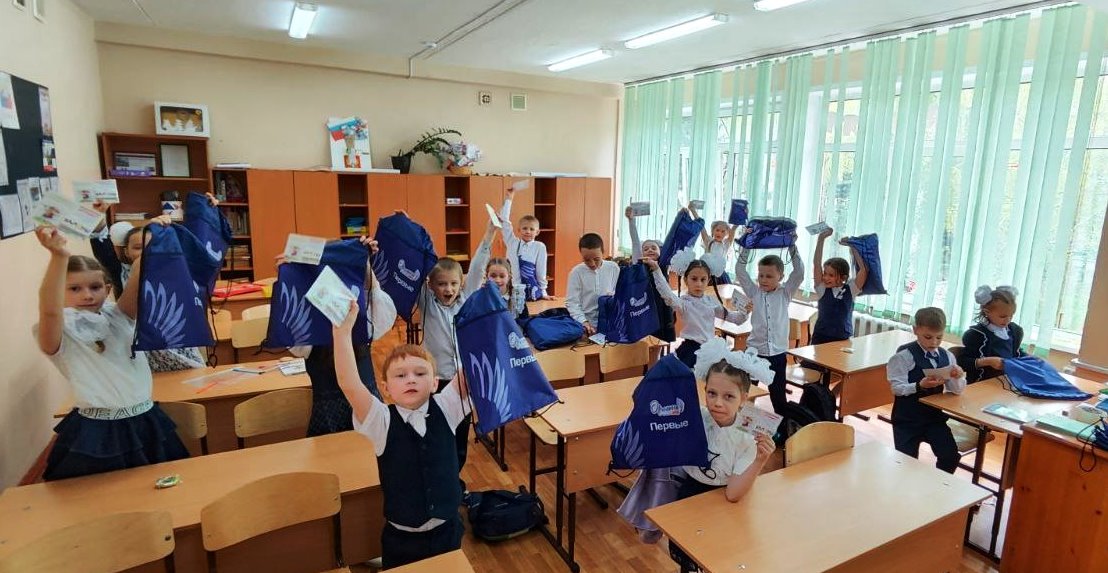 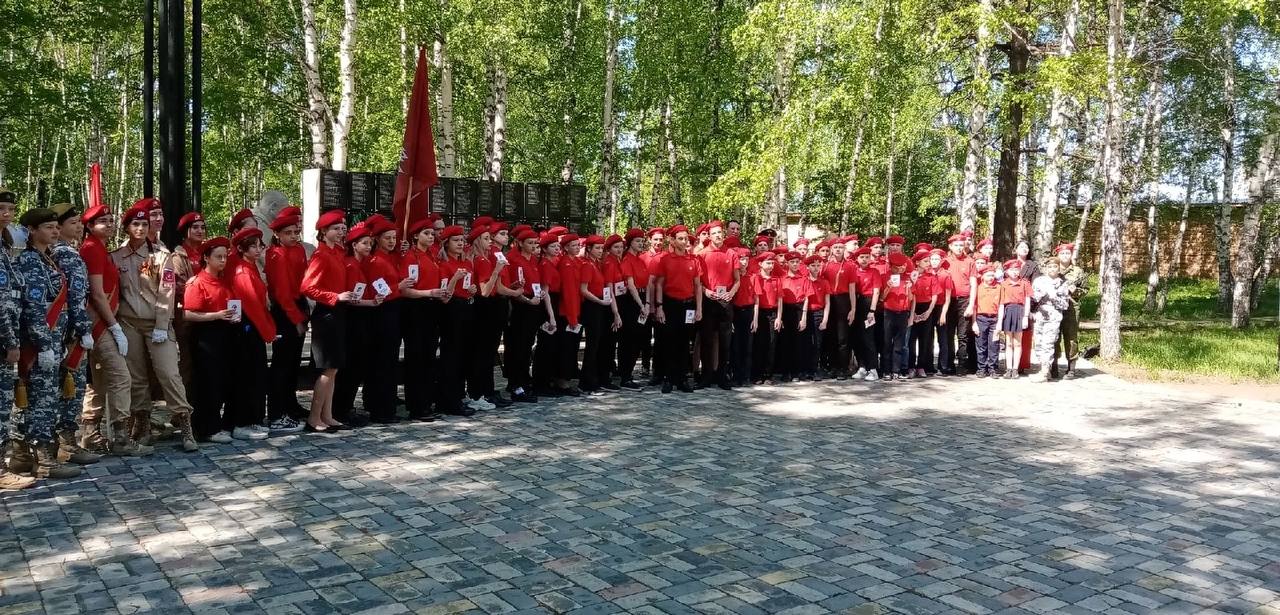 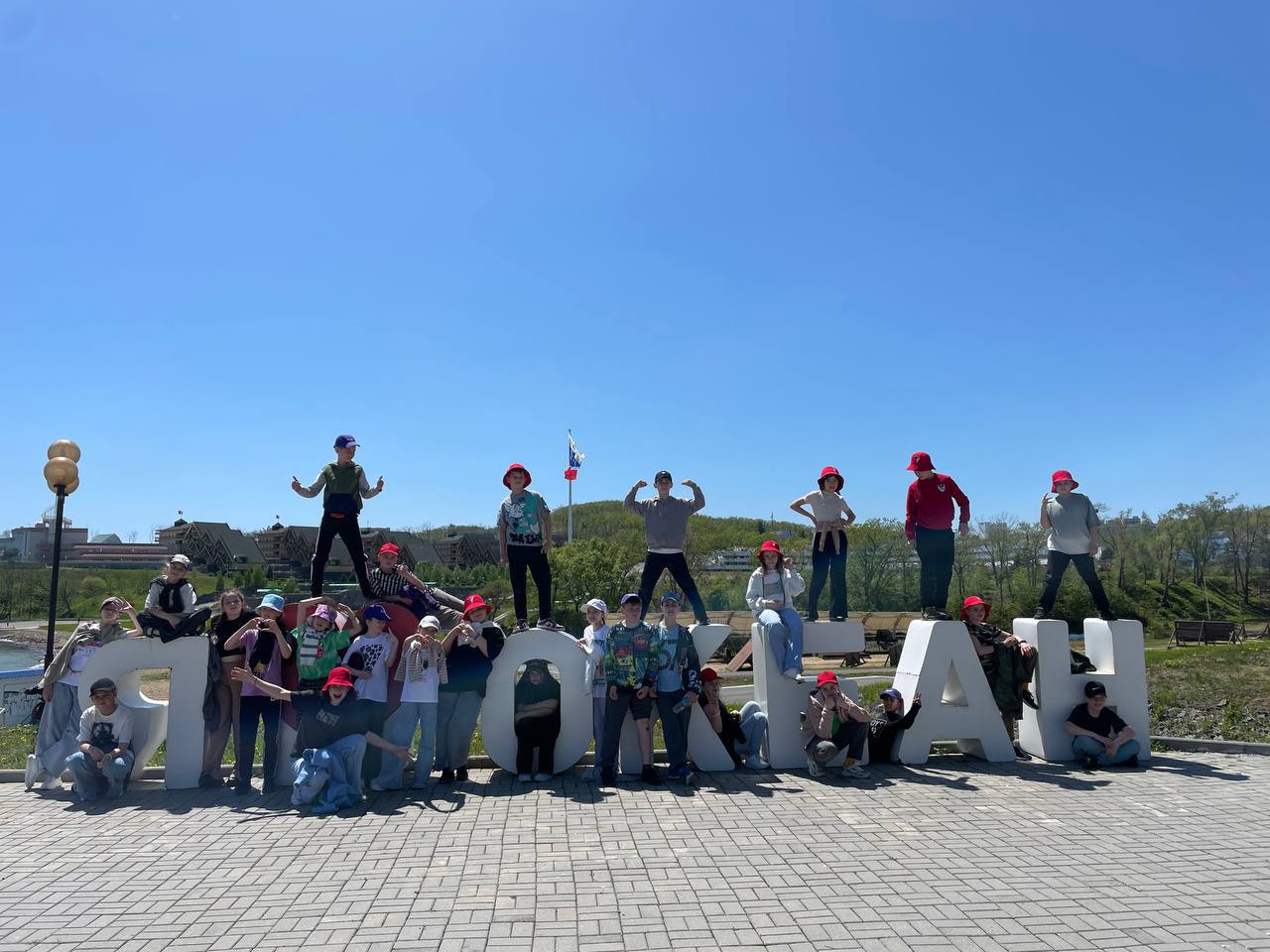 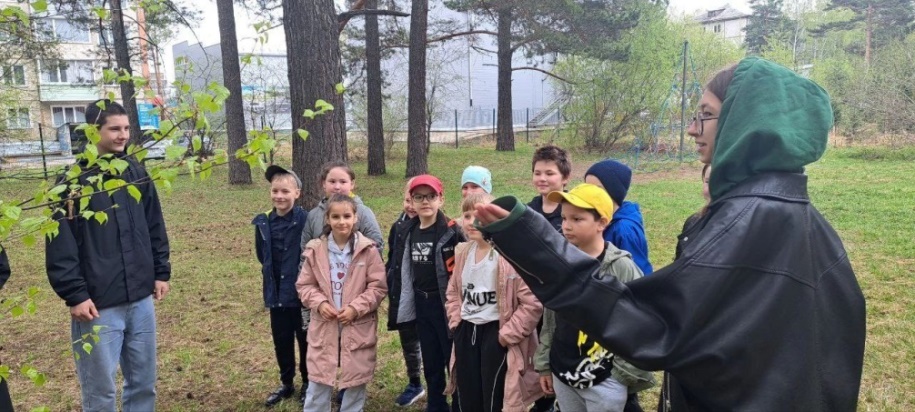 Результаты работы по профилактике  
деструктивного поведения
Муниципальный форум профилактических практик
Муниципальная модель психологической службы

Окружной семинар «Обеспечение профилактики буллинга, агрессивного, зависимого, суицидального поведения подростков в образовательных организациях»

Муниципальная программа  «Организация летнего отдыха, оздоровления и занятости детей и подростков на 2024-2027 годы»

Муниципальная программа  «Профилактика безнадзорности и правонарушений несовершеннолетних на 2024-2026 годы»
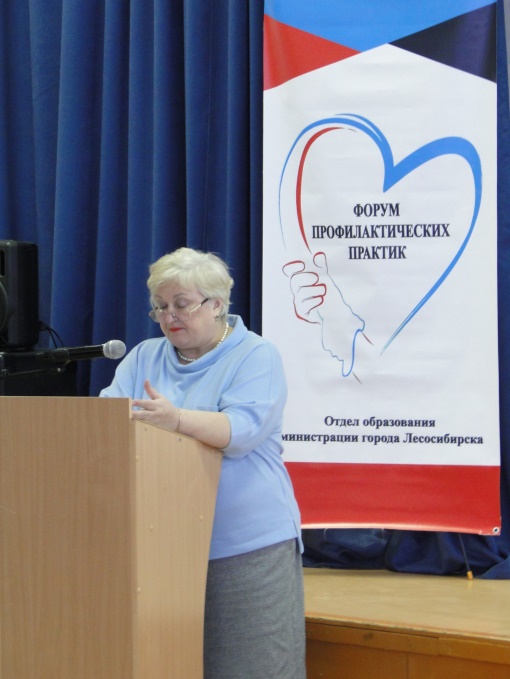 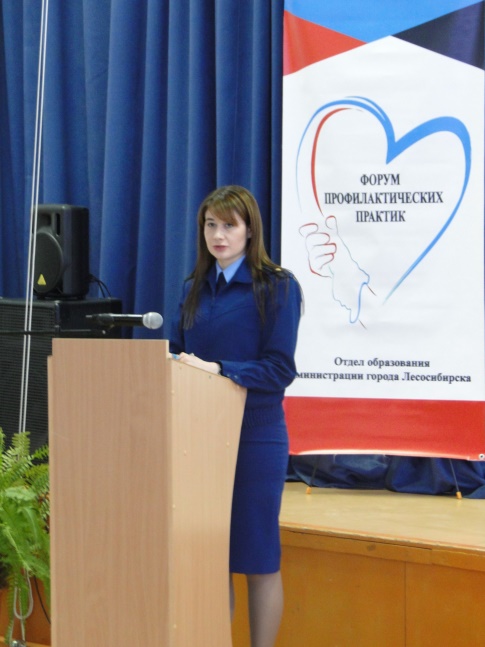 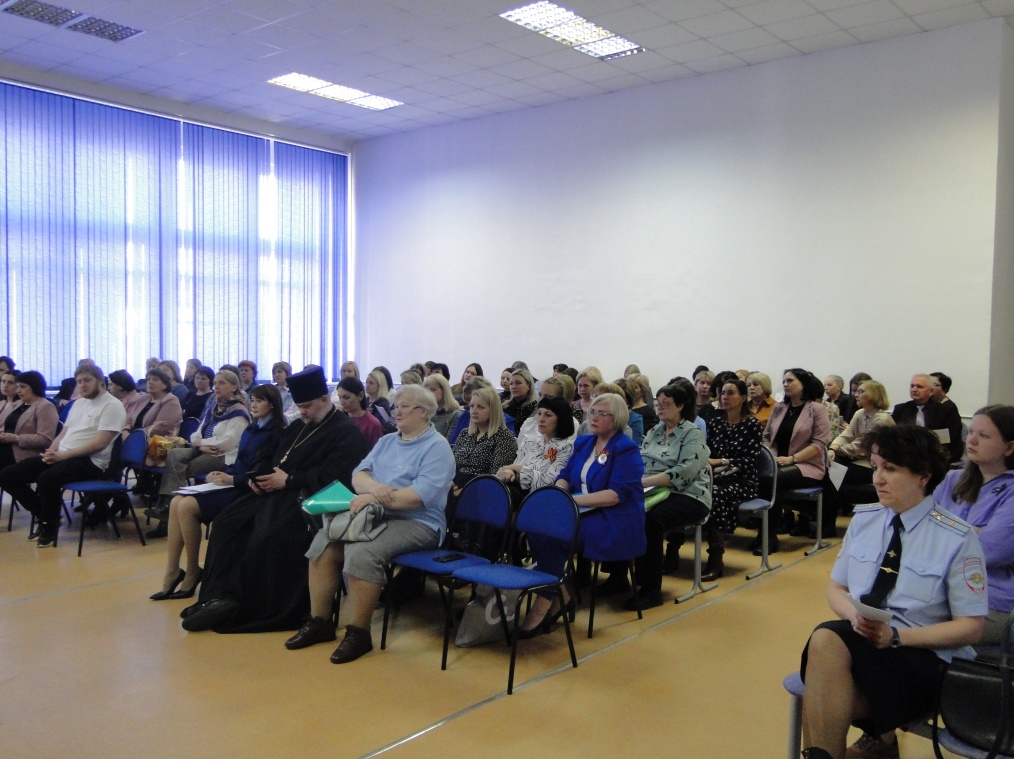 Результаты работы по профилактике деструктивного поведения
26
77
41
169
2024
Количество совершивших правонарушения во время проведения ИПР
Количество направленных обращений в органы системы профилактики
Систематически пропускающих учебные занятия без уважительной причины
Количество состоящих на всех видах профилактического учета
17
2023
177
37
56
Социально-психологическое
тестирование
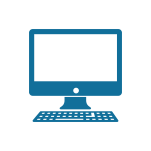 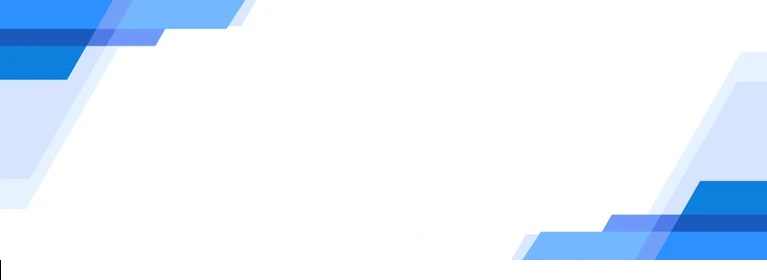 ПРОФОРИЕНТАЦИЯ
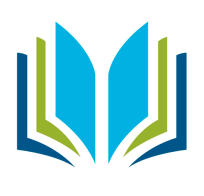 Городской педагогический совет/ 2024
Результаты в профориентационной  работе
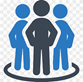 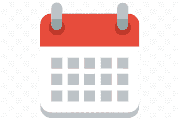 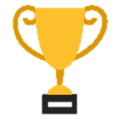 Краевой конкурс «Диплом качества».
Лесосибирск - обладатель «Платинового диплома качества»
Форум профильных классов
Конкурс профориентационных 
стендов и сайтов ОО
1284 школьника –участники проекта «Билет в будущее»
16 педагогов-навигаторов, прошли обучение
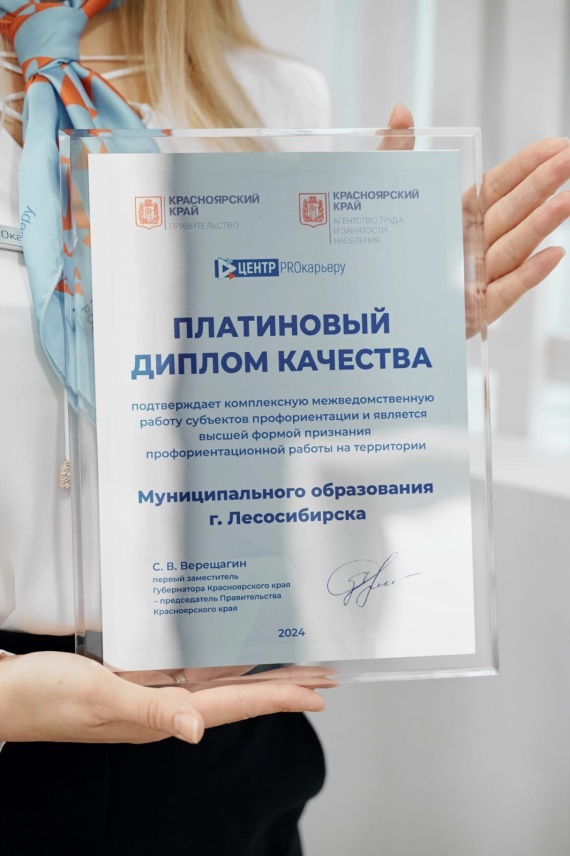 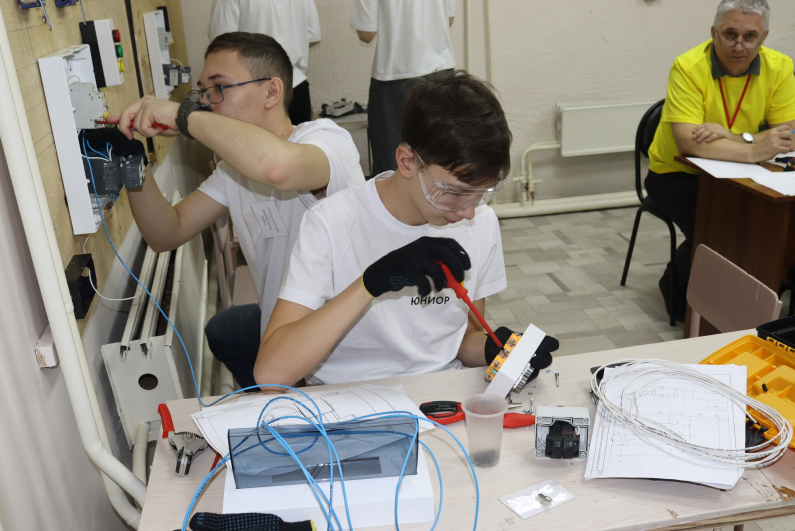 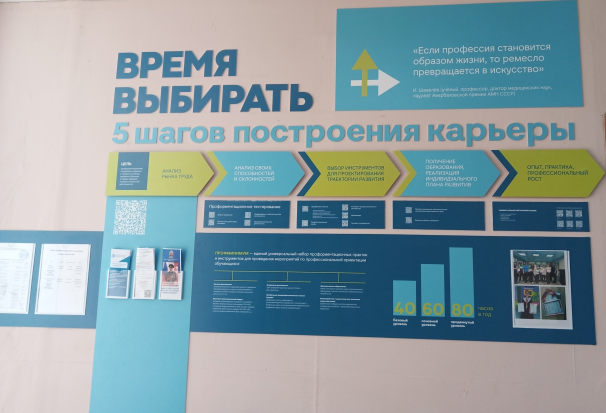 Комплексная  программа  «Организация профориентационной работы на территории города Лесосибирска  на 2024-2026 годы»
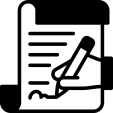 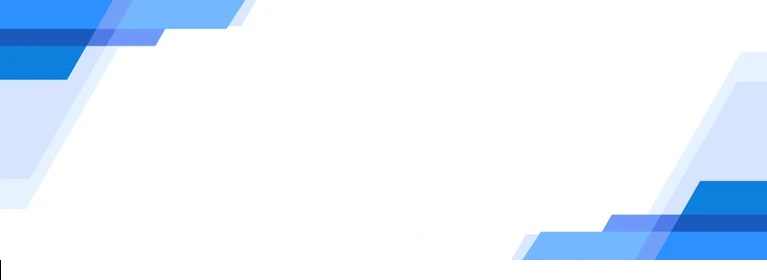 УЧИТЕЛЬ.ШКОЛЬНАЯ КОМАНДА
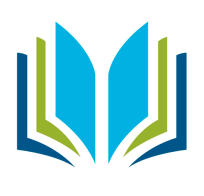 Городской педагогический совет/ 2024
«Мы должны быть для подростков примером богатства духовной жизни; лишь при этом условии мы имеем моральное право воспитывать»,- В.А.Сухомлинский
Актуальные вакансии ОО муниципалитета
Дополнительные меры поддержки  педагогических работников ОО
Постановление администрации г.Лесосибирска от 02.10.2023г. №1438 «Об утверждении Положения об ежегодных премиях главы города Лесосибирска педагогическим работникам муниципальных образовательных учреждений города Лесосибирска» в целях  поощрения и стимулирования педагогических работников образовательных учреждений города Лесосибирска, активно внедряющих инновационные программы и  достигших значительных успехов в педагогической работе;
Постановление администрации г.Лесосибирска от 11.01.2022г.№18 «О Порядке предоставления дополнительной меры социальной поддержки в виде денежной выплаты отдельных категорий граждан из числа педагогических работников».
Методическая работа.
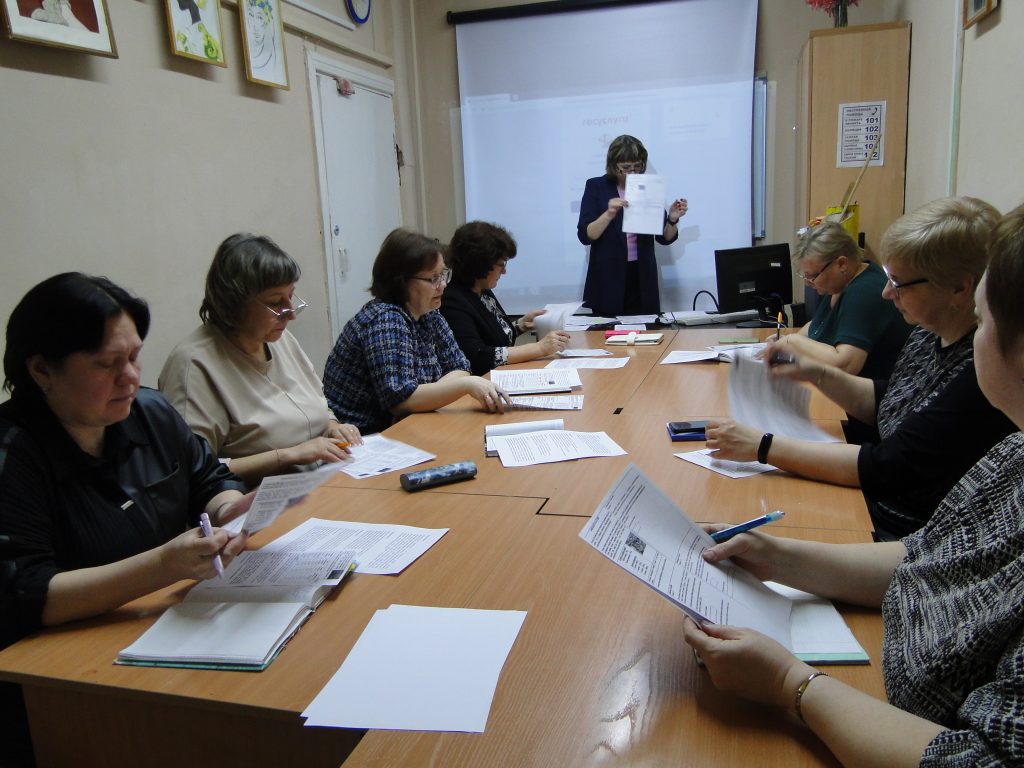 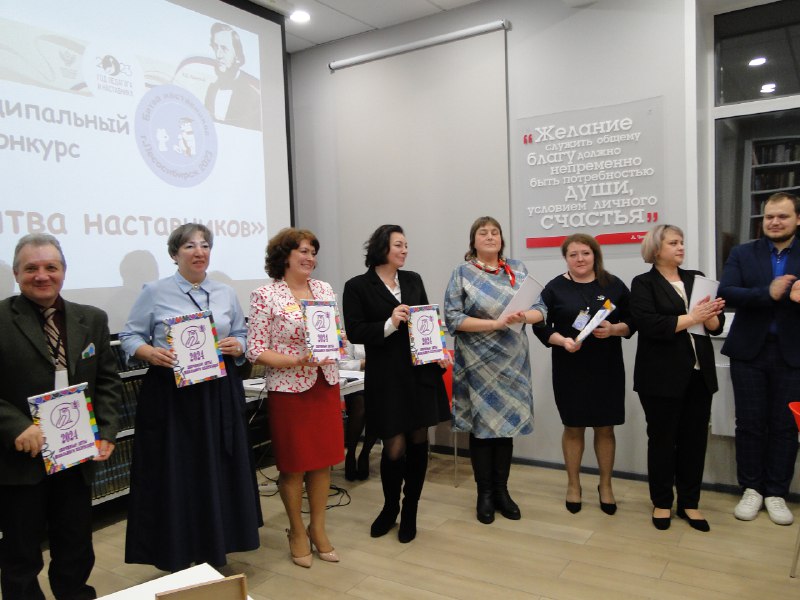 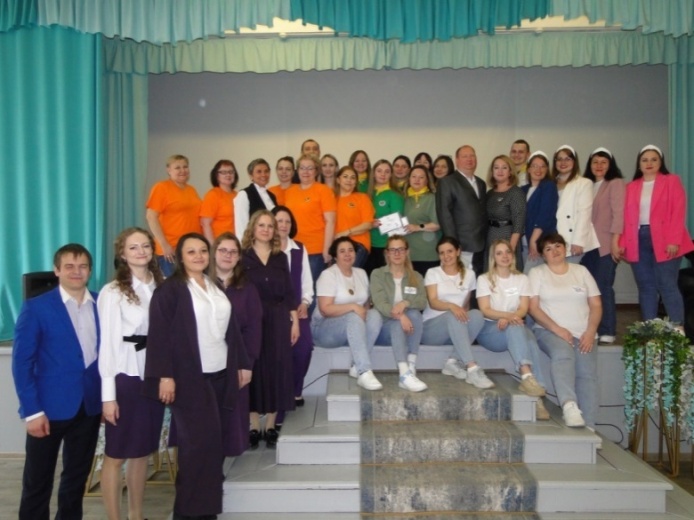 Муниципальный профессиональный
 конкурс 
«Битва наставников»
Муниципальная команда РМА: 
Сидорова Е.Н.  «МИМЦ»
Дреева Г.Н. «ООШ № 5» Ефремова И.Ю., 
Бегал И.Л. «СОШ № 4» Кремер В.В. «СОШ № 2» Немкова Л.Ж. «СОШ № 6»
«Ассамблея классных руководителей»
СМО «Воспитание маленького человека большой страны», «Программа просвещения родителей» Программа ЛРОС «Вклад в будущее»РИП «Трудовые ступеньки», «Четыре времени года»ФИП «Мир головоломок»Муниципальный форум профилактических практик
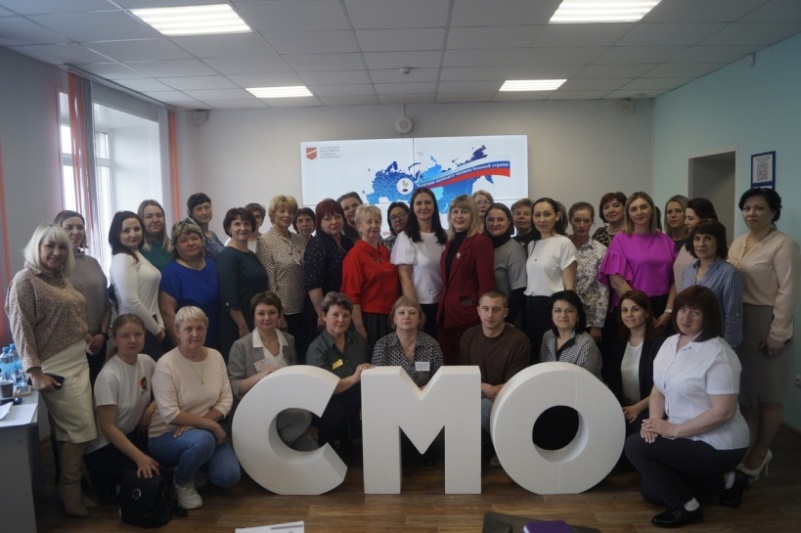 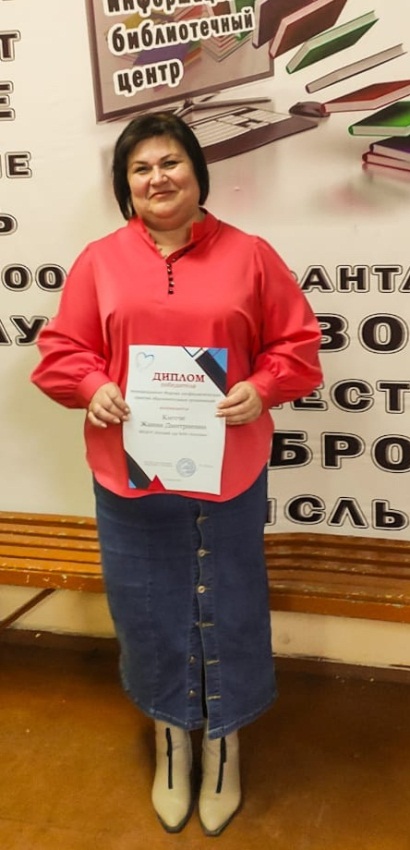 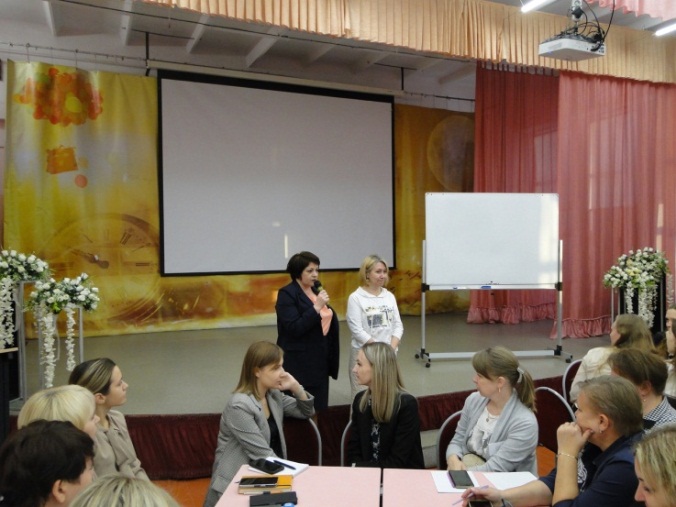 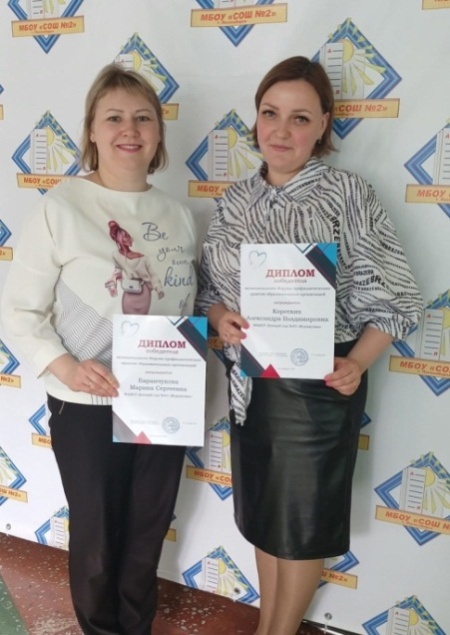 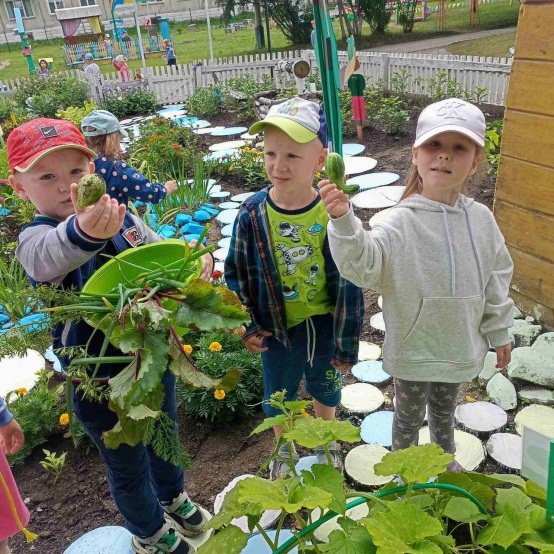 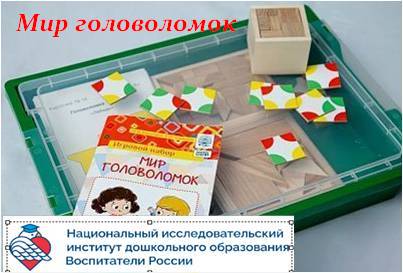 Конкурсное движение.
Магистральное направление проекта «Школы Минпросвещения России» - «Учитель. Школьная команда». Один из  показателей – участие педагогов в конкурсном движении.
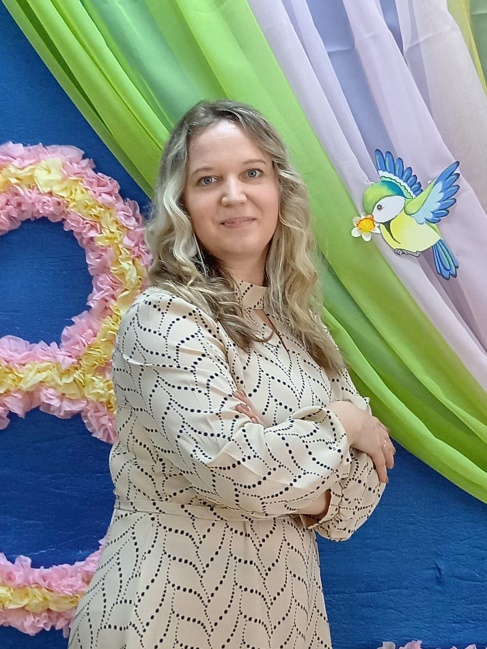 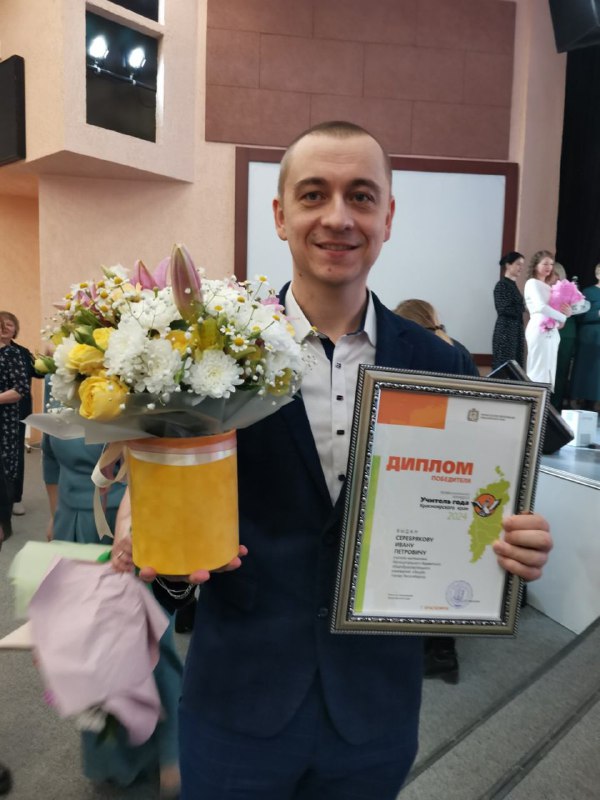 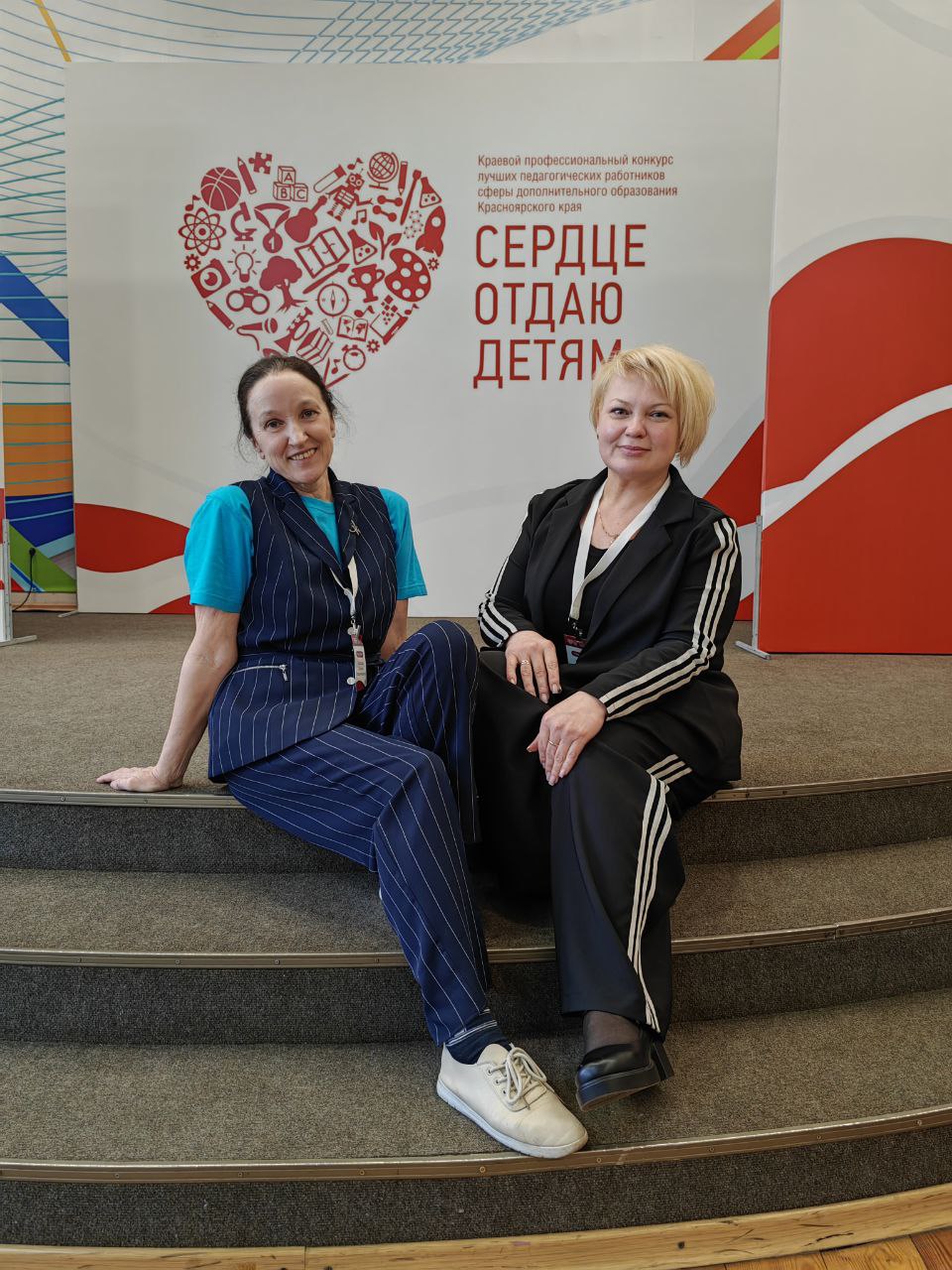 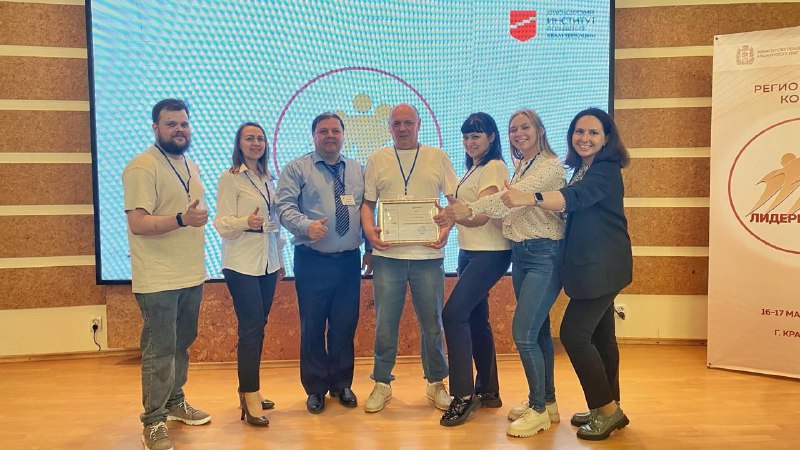 Всероссийские конкурсы: «Сердце отдаю детям»,«Учитель года » , «Воспитатель года»,
«Образование Красноярья:
 лидеры изменений».
Победы на Краевом уровне
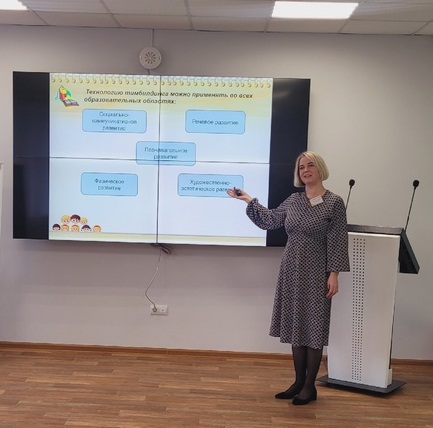 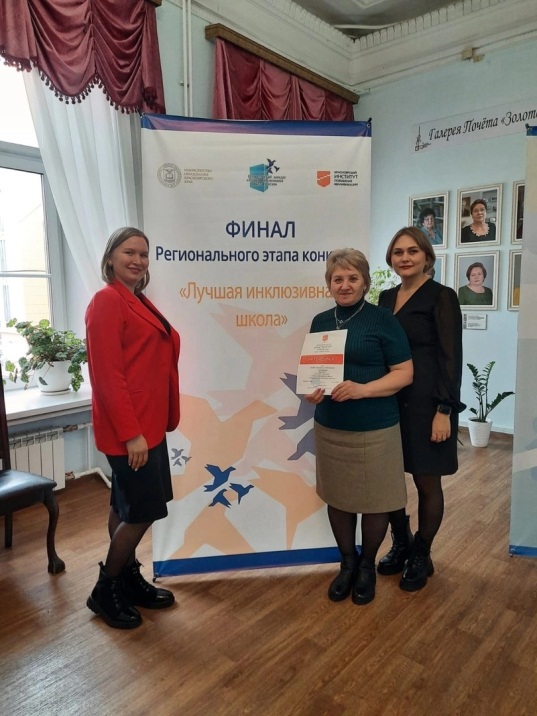 Лауреат краевого конкурса профессионального мастерства «Воспитатель года 
Красноярского края 2024»
Победитель 2 степени Краевого конкурса "Молодой воспитатель".
Финалисты конкурса «Лучший инклюзивный детский сад
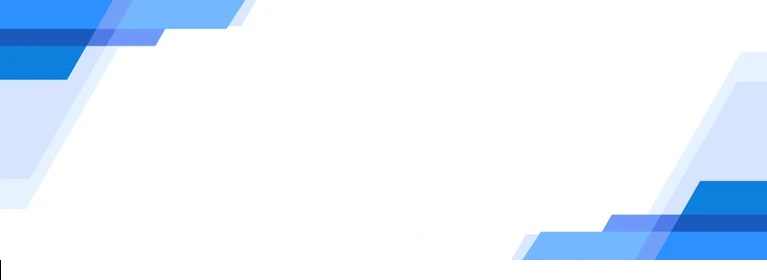 ОБРАЗОВАТЕЛЬНАЯ СРЕДА
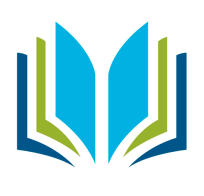 Городской педагогический совет/ 2024
Использование ФГИС «Моя школа», платформы «Сферум»
ИКОП Сферум
ФГИС 
«Моя школа»
Модернизация школьного пространства
31 800 000
33 569 842
44 186 558
КРАЕВОЙ
 БЮДЖЕТ
МЕСТНЫЙ
 БЮДЖЕТ
КВАНТОРИУМ
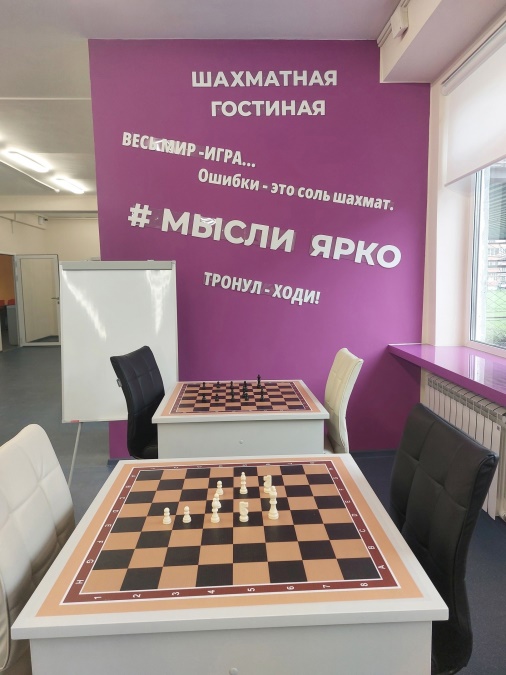 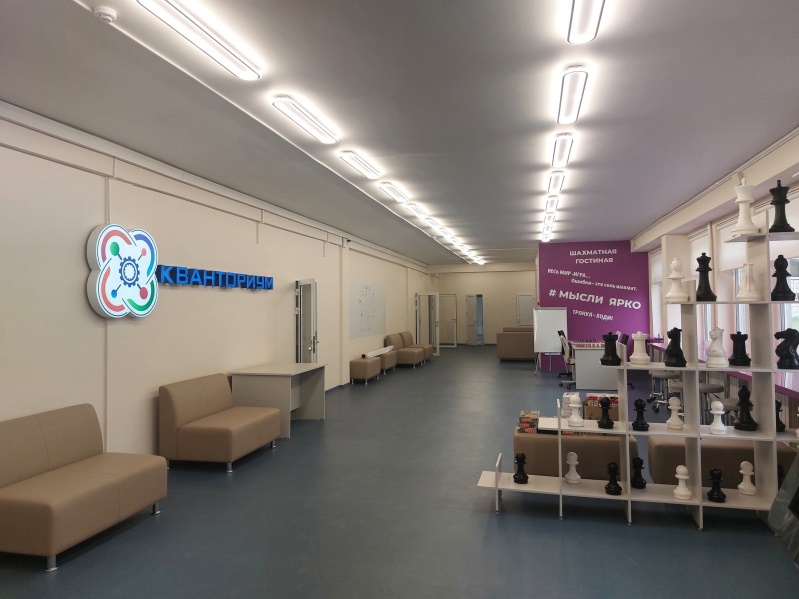 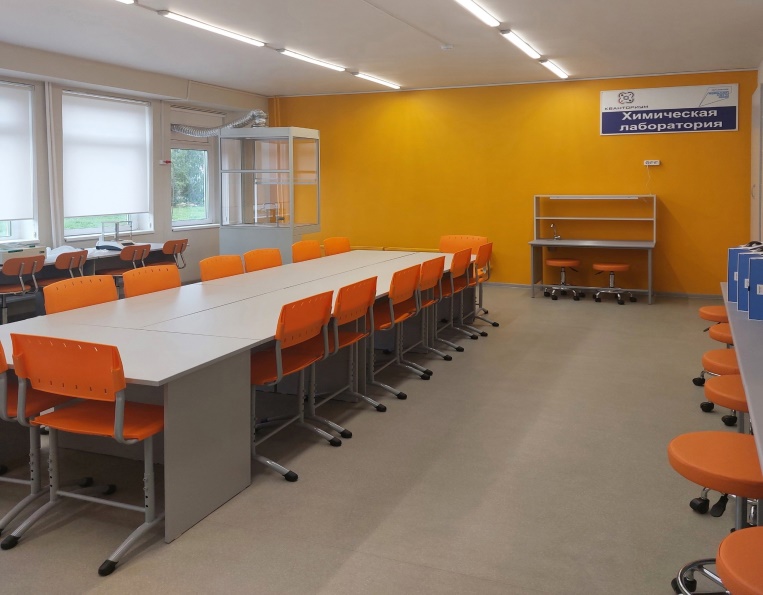 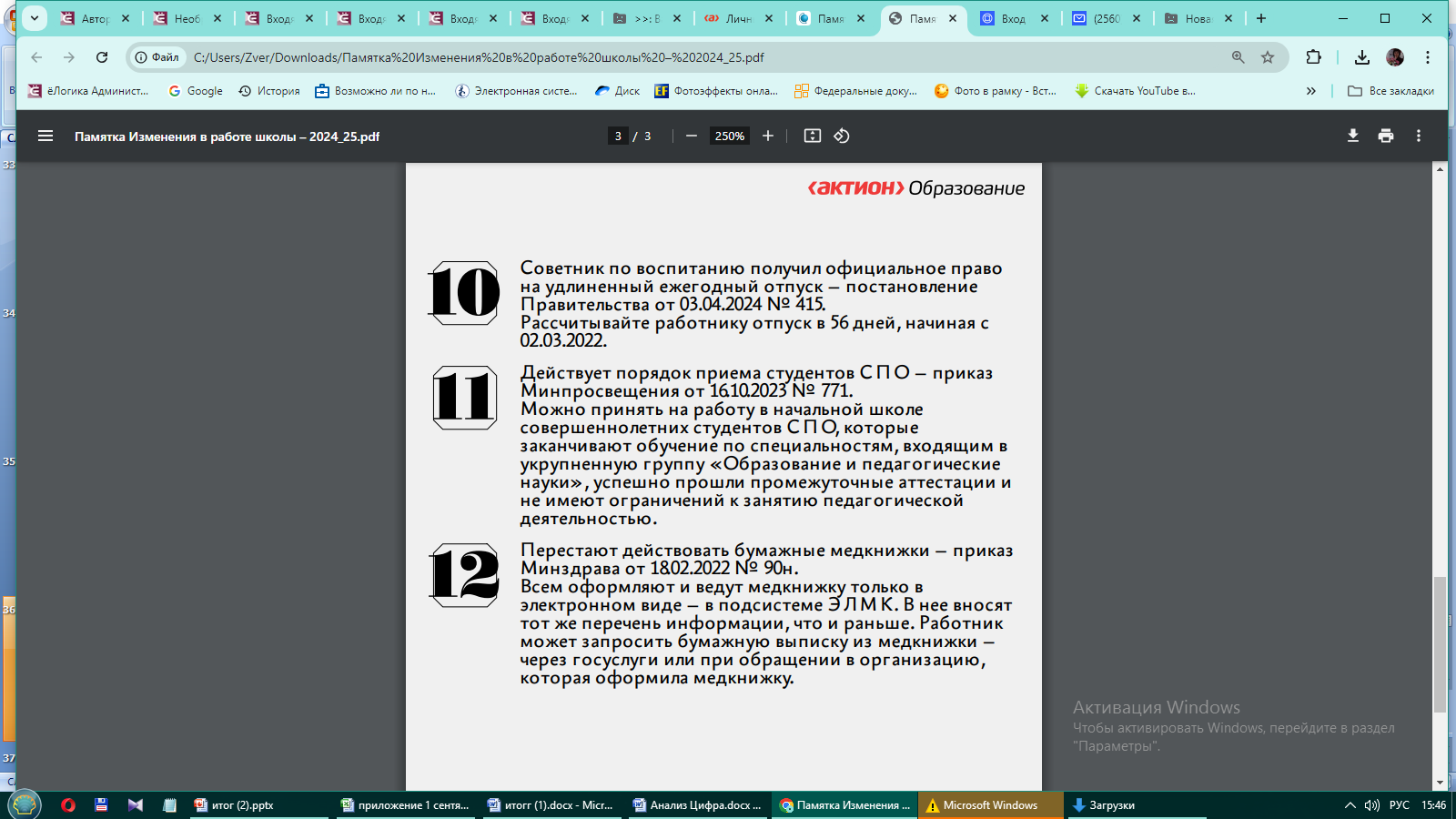 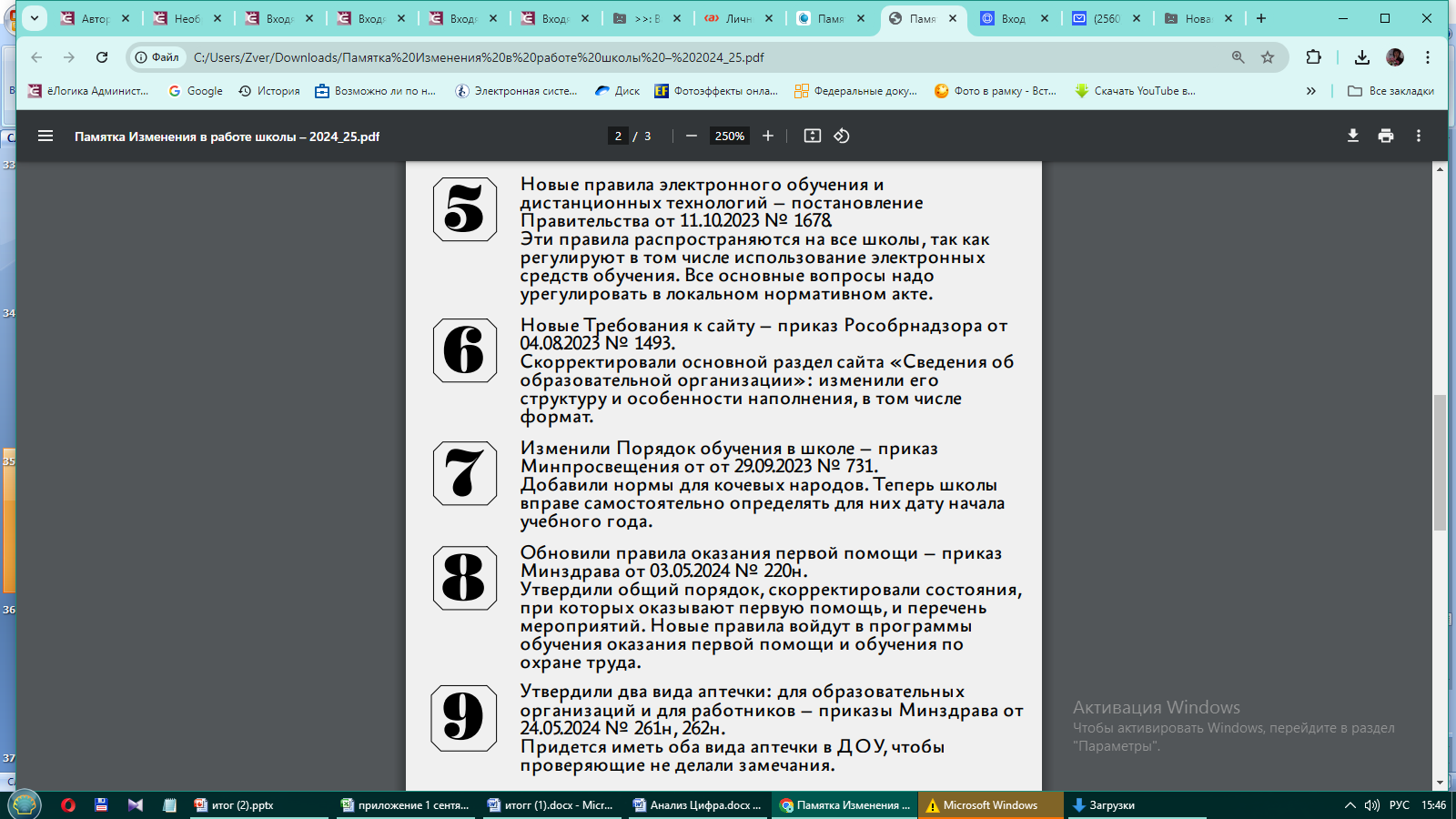 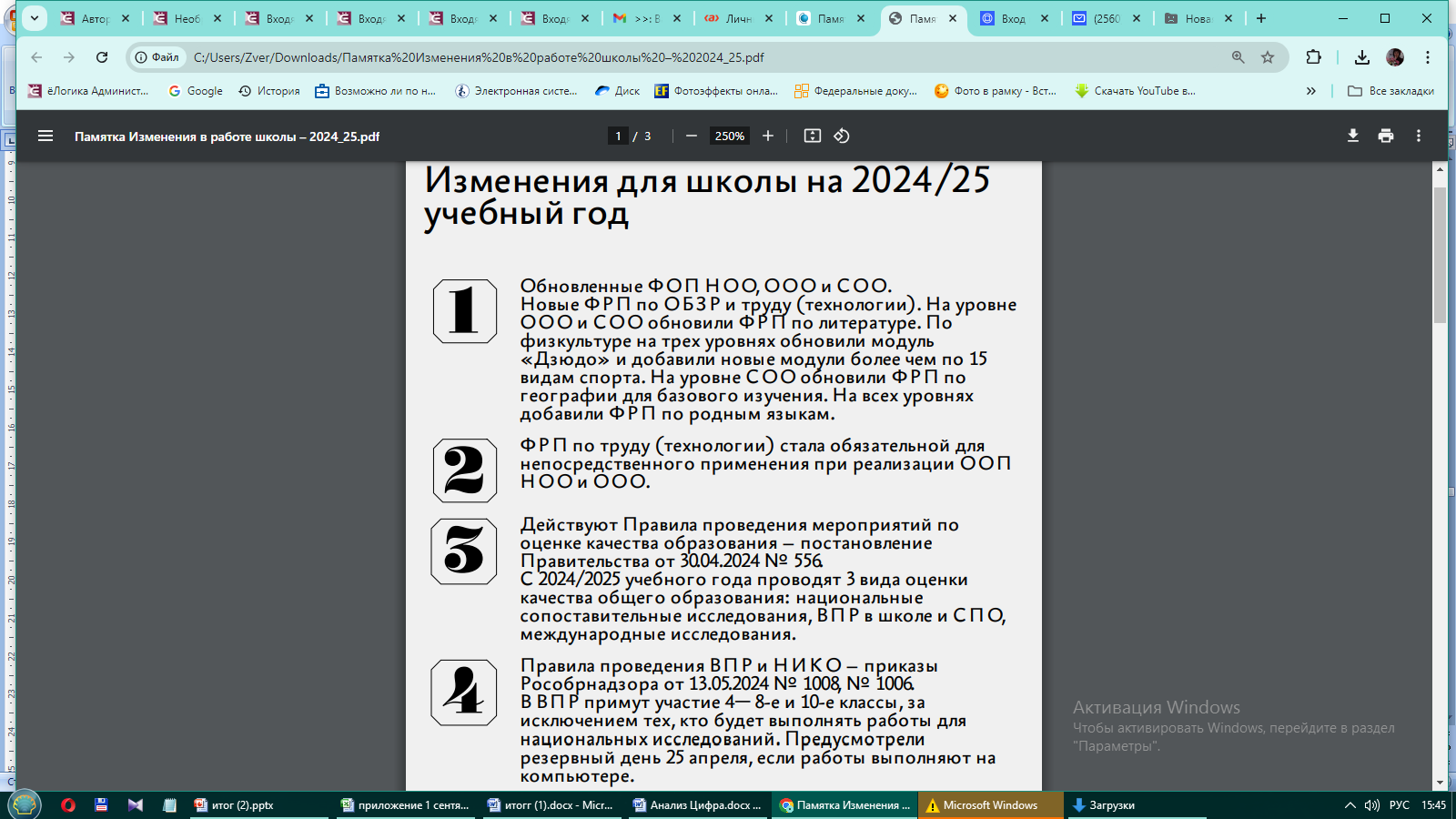 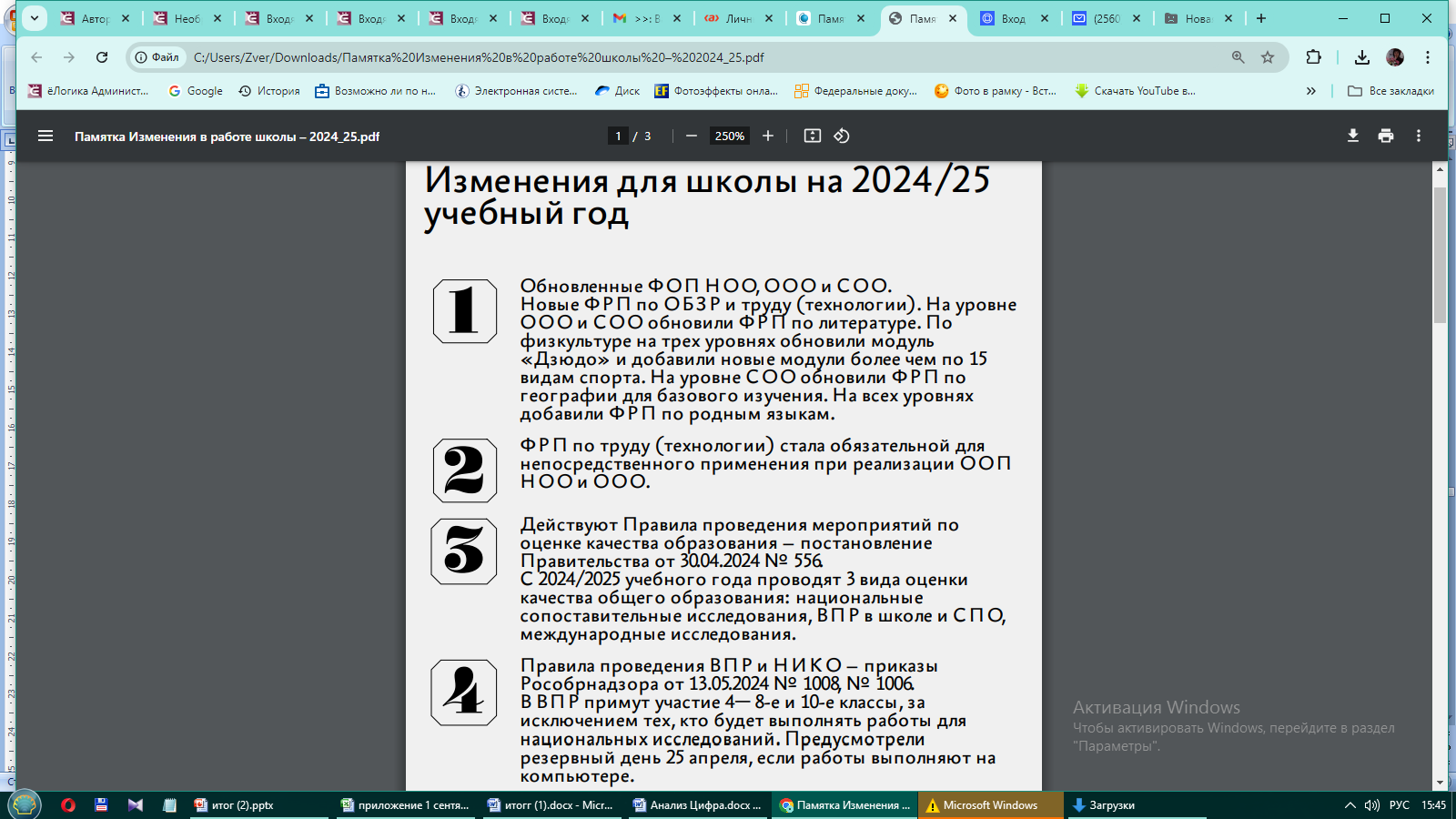 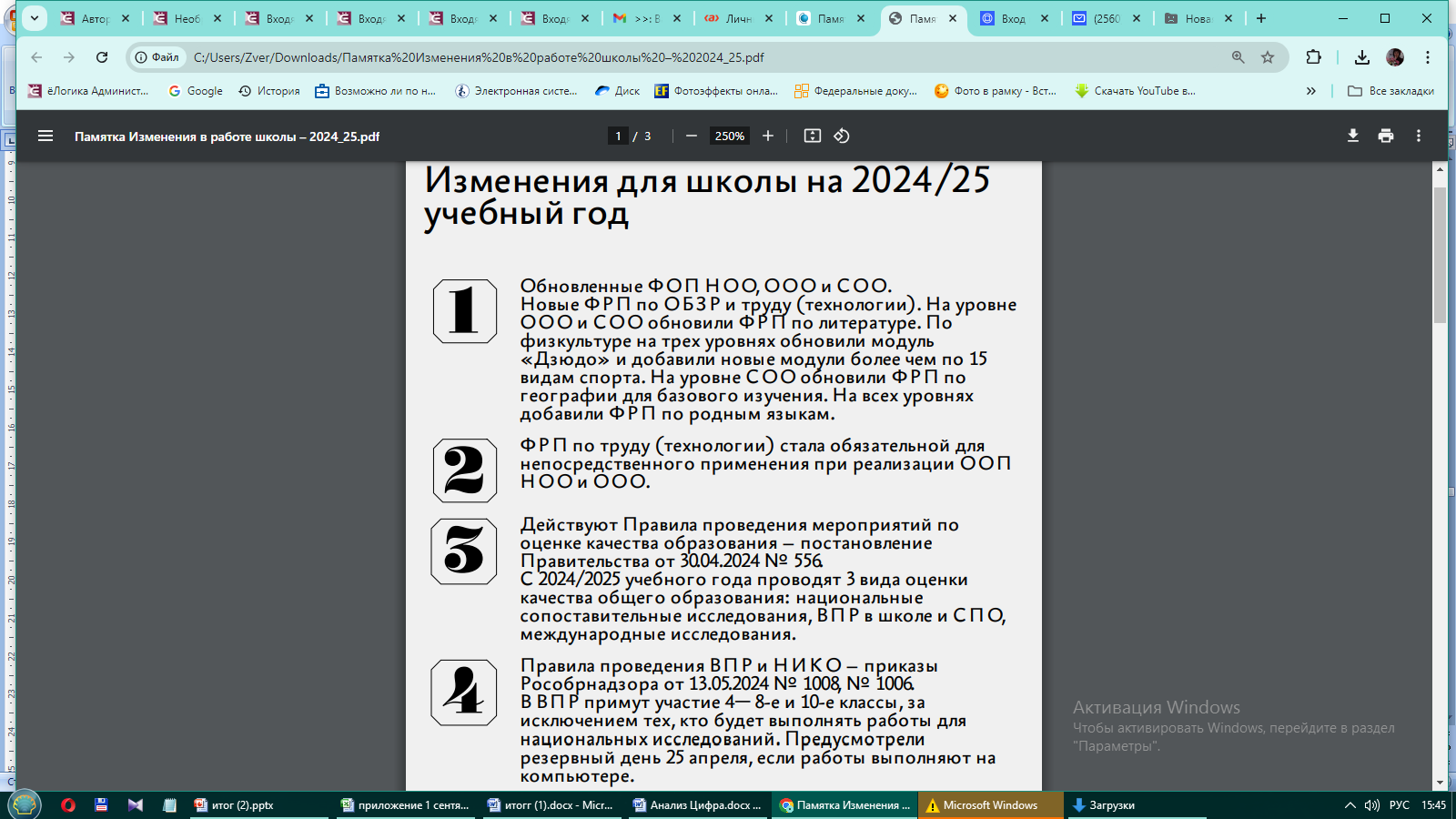 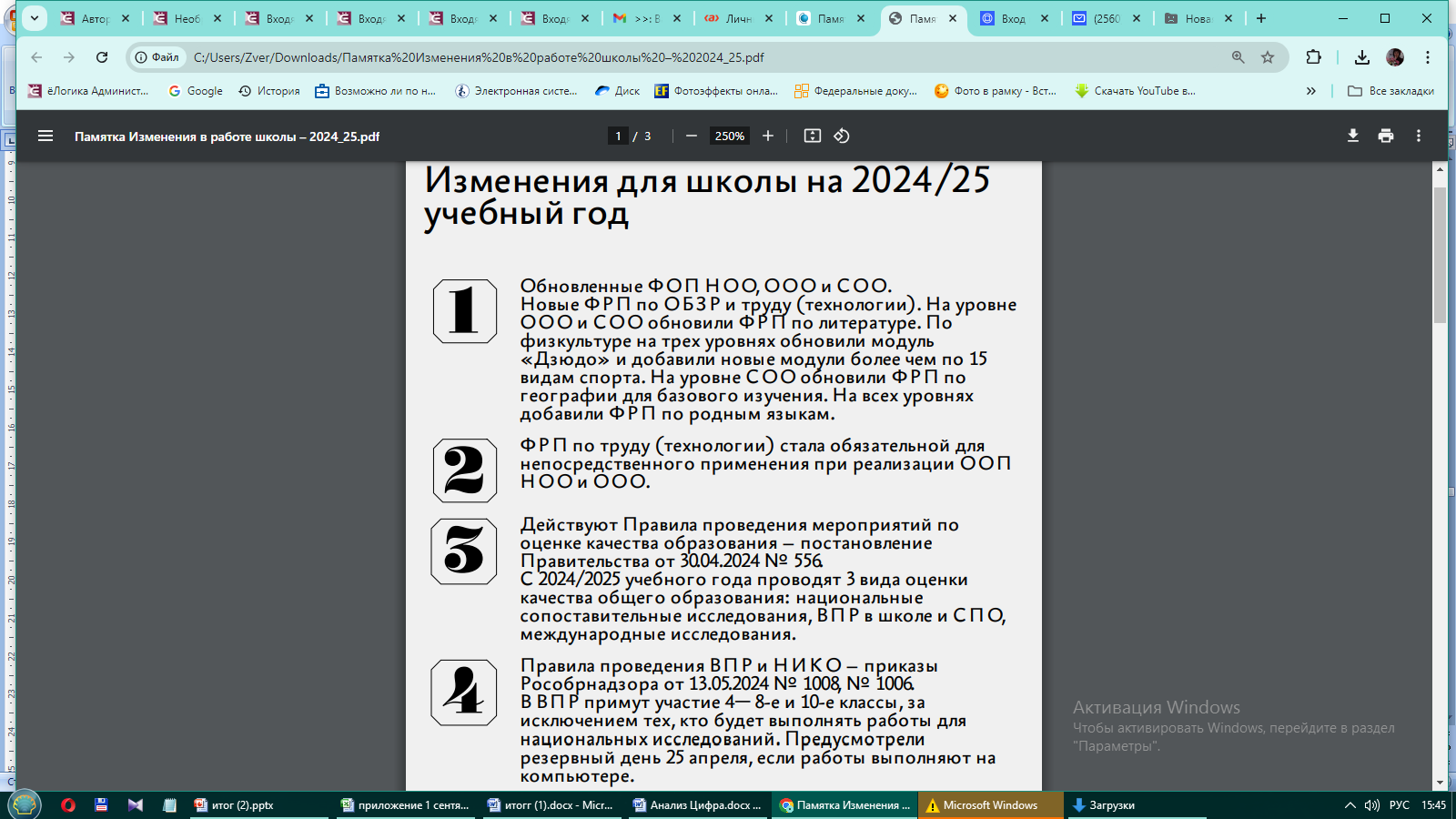 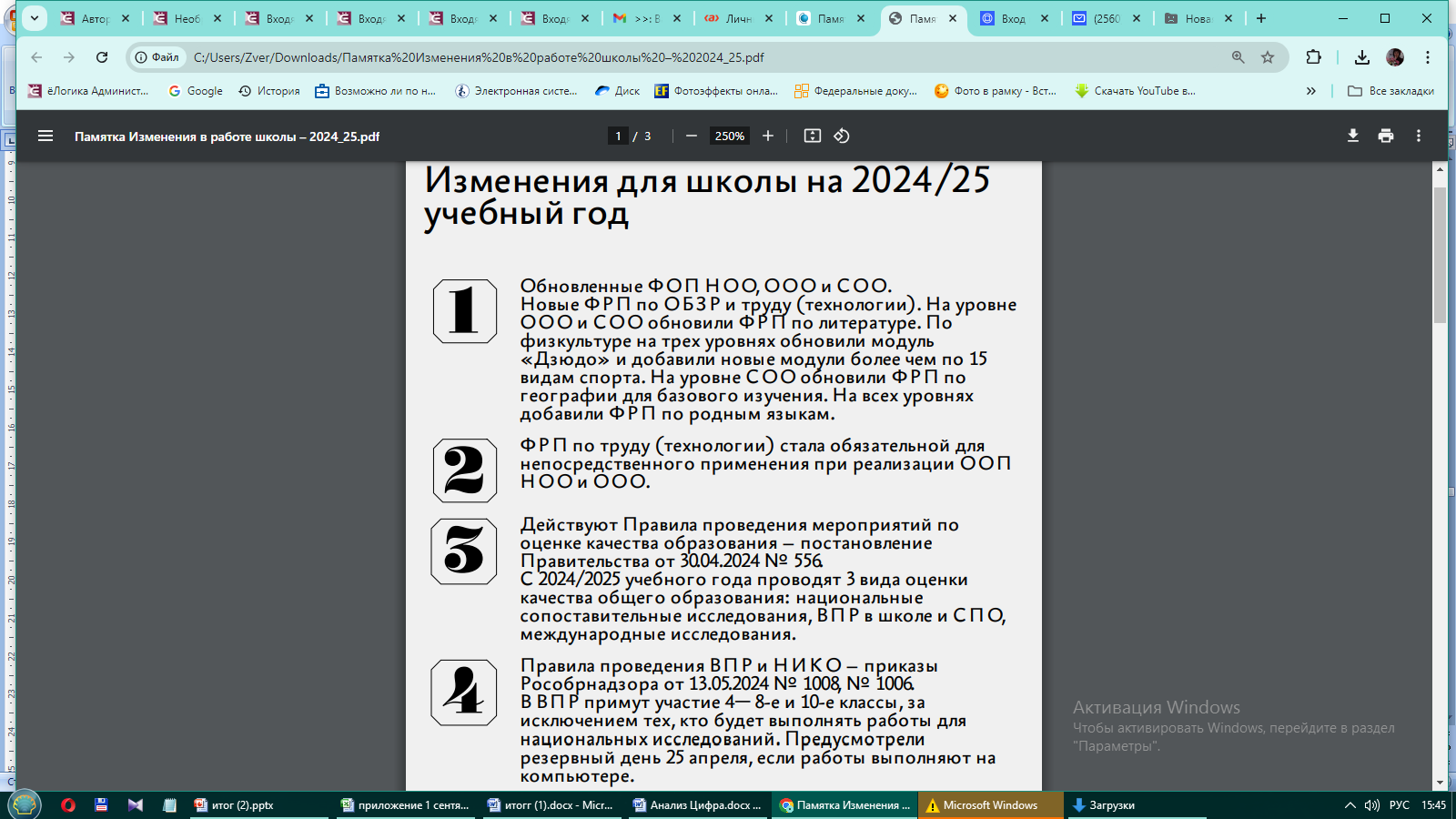 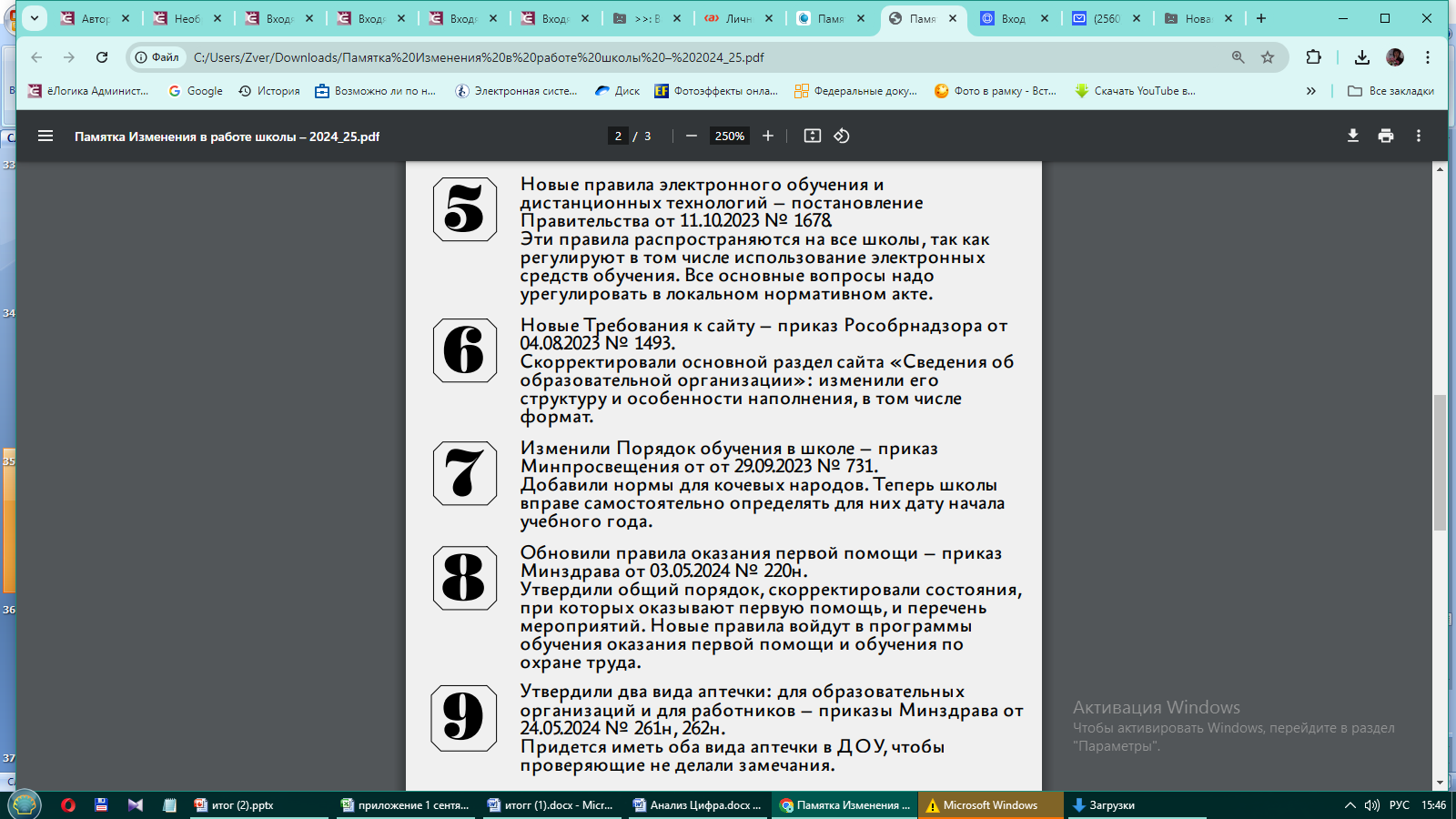 Задачи на 2024-2024 учебный год:
Обеспечить кооперацию основного и дополнительного образования в рамках муниципального образовательного пространства в том числе для углубленного изучения предметов, повышение качества инженерно- технической подготовки.
Использовать в образовательном процессе актуальные педагогические технологии, в том числе связанные с применением цифровых платформ, сетевых программ, интенсивов.
Повысить уровень функциональной грамотности до среднероссийских значений.
Повысить долю обучающихся с высокими результатами, в том числе результатами ВсОШ, перечневых олимпиад.
Продолжить информационно- разъяснительную работу и просветительскую работу с родителями в части выстраивания и сопровождения образовательного маршрута, направленного на реализацию способностей и талантов, дальнейшее профессиональное и жизненное самоопределение.
Развивать межведомственную координацию и функционирование муниципального образовательного пространства.
Развивать взаимодействие с родительским сообществом по вопросам формирования способности детей противостоять негативному информационному воздействию.
Расширить воспитательную составляющую содержания учебных предметов. 
Обеспечить взаимодействие с родителями в рамках  профориентационной работы, участия в проекте «Профессиональный нетворкинг».
Увеличить количество программ  естественно-научной и технической направленности в дополнительном образовании.
Обеспечить разработку и реализацию программ профессиональных проб для  6-11 классов с участием партнеров.
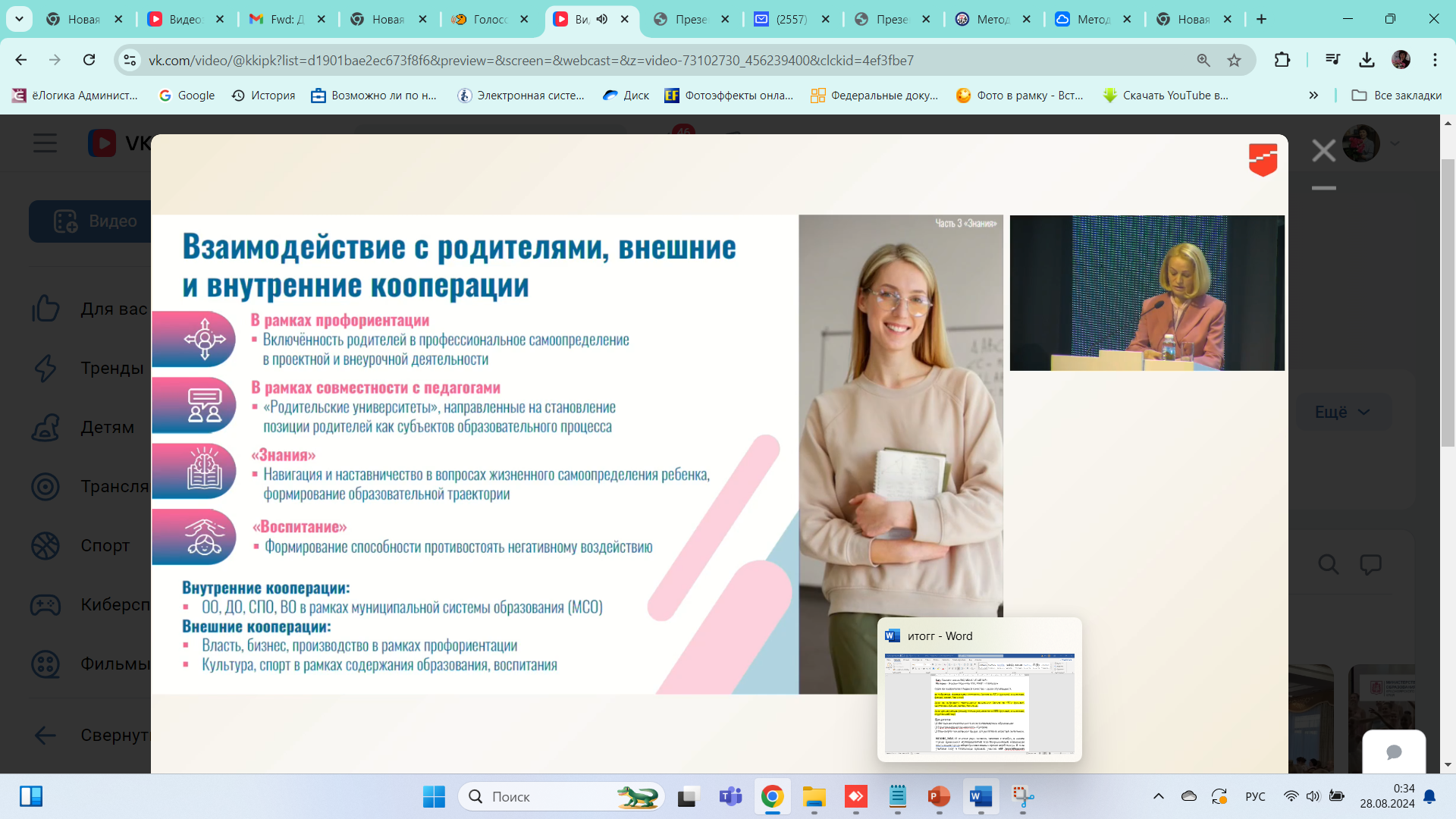 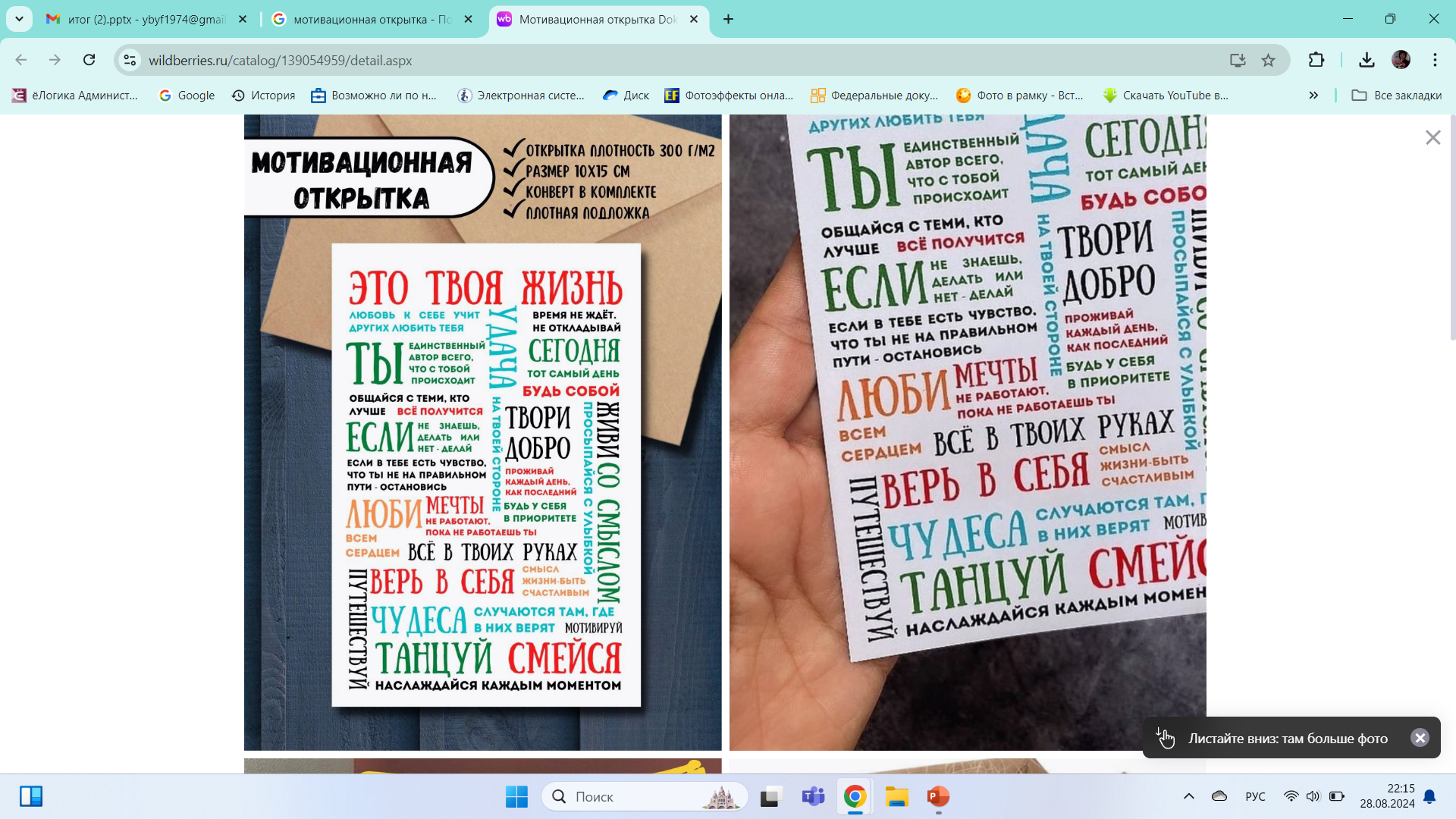 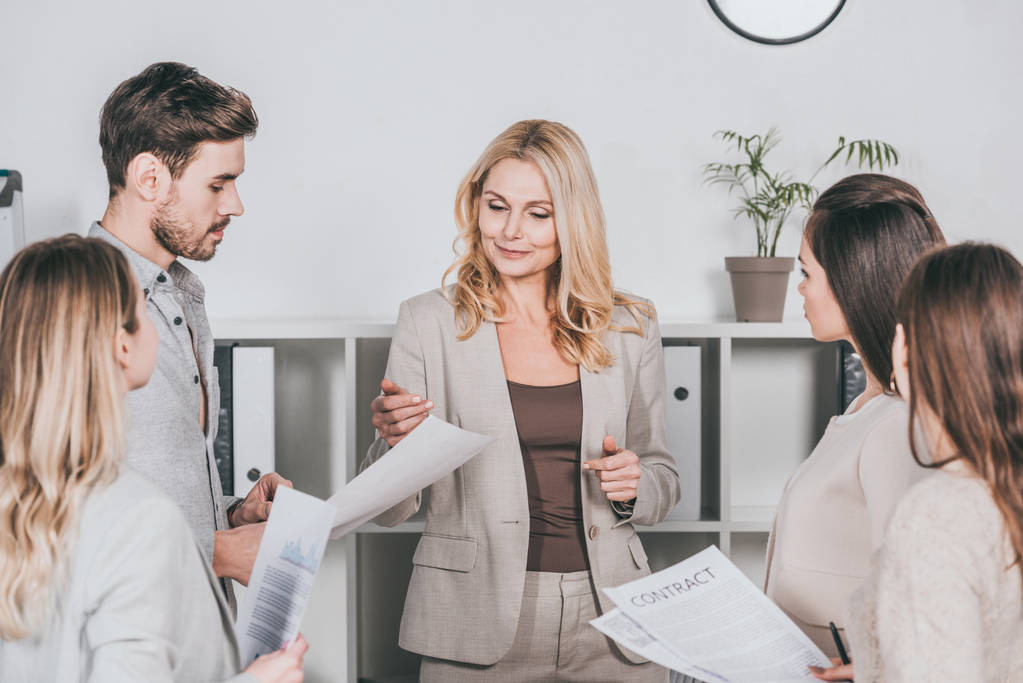 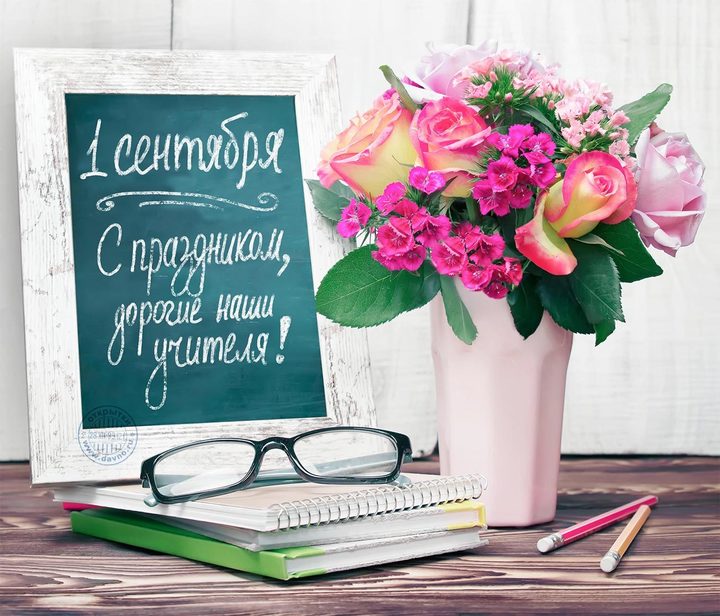